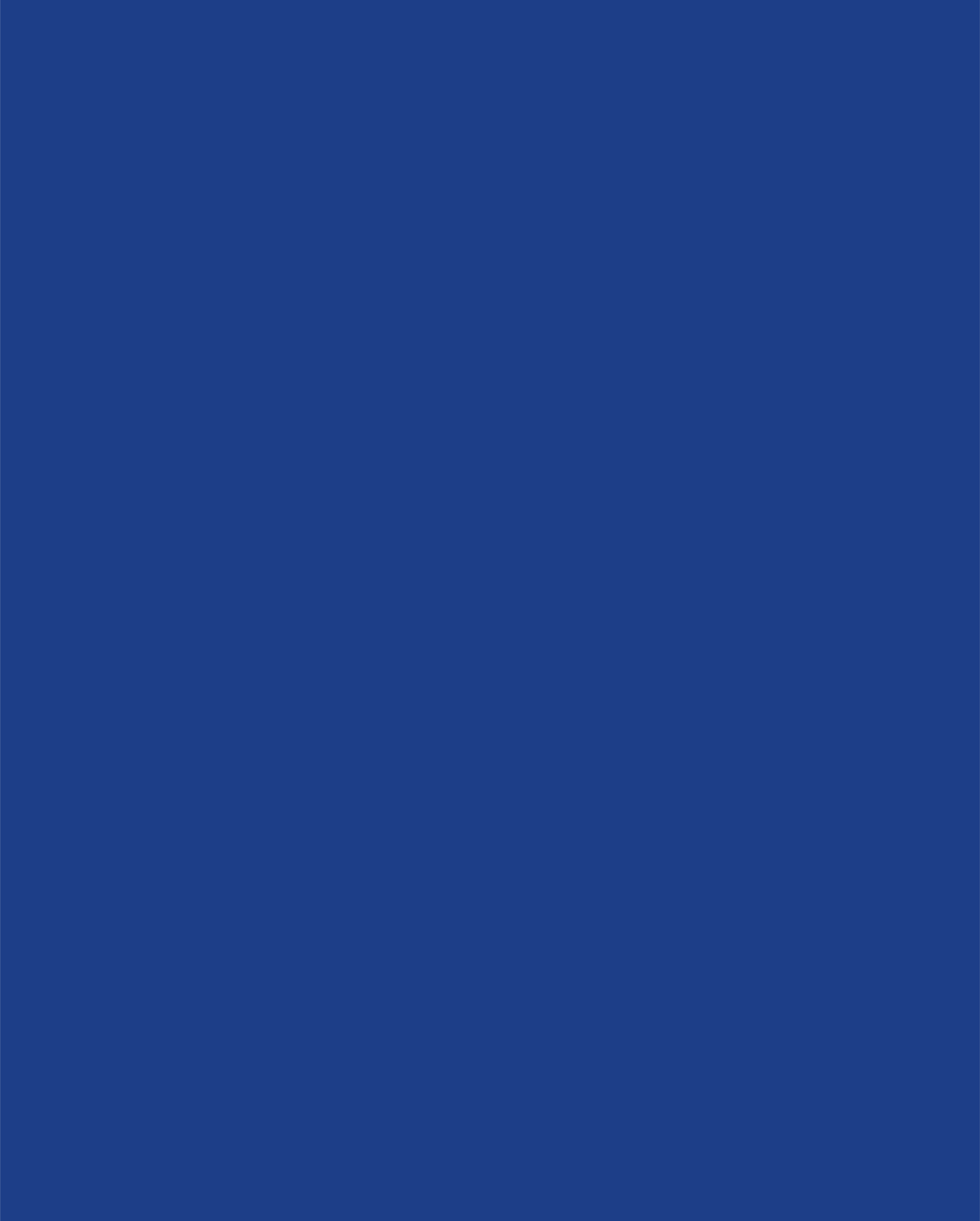 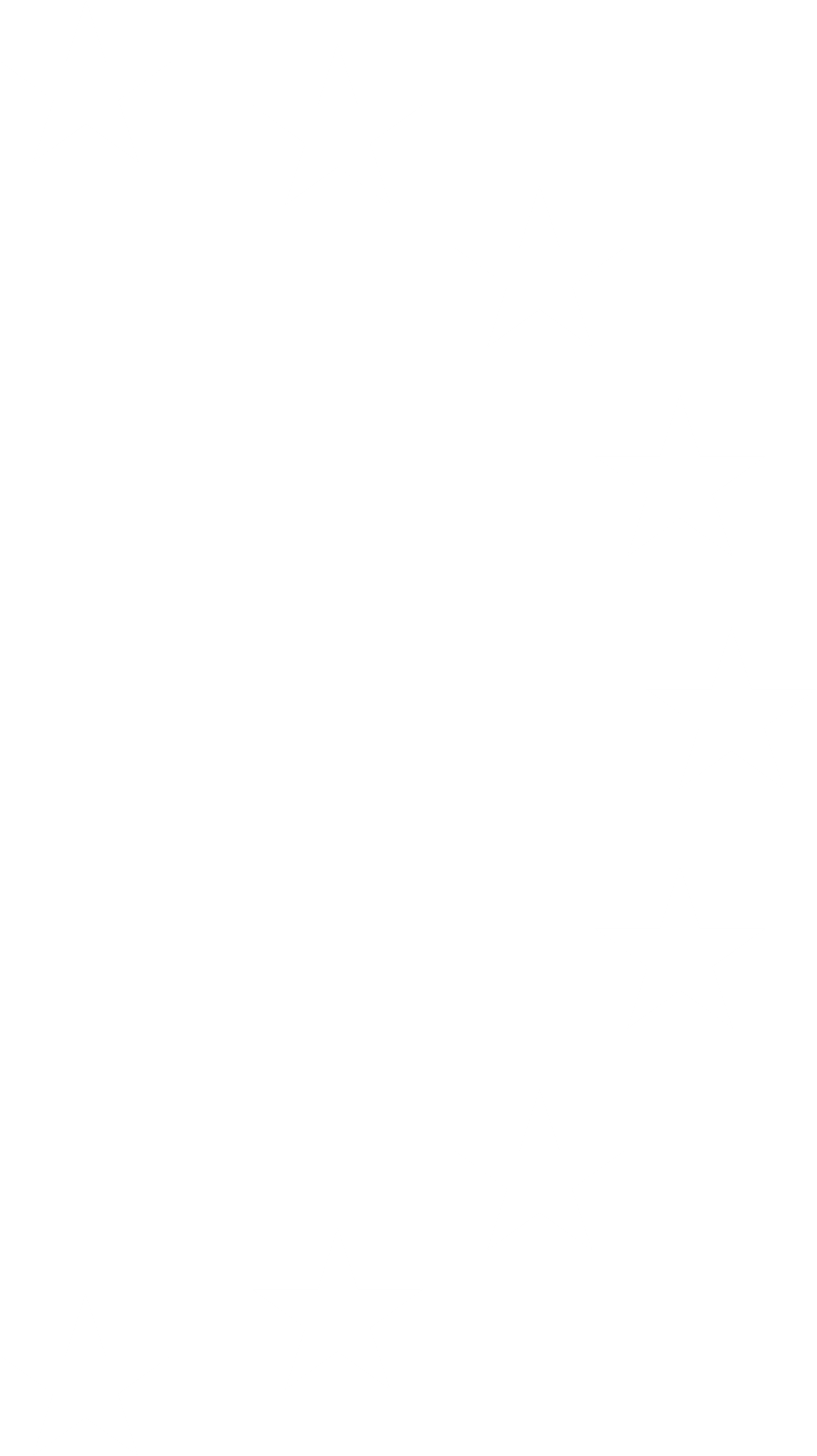 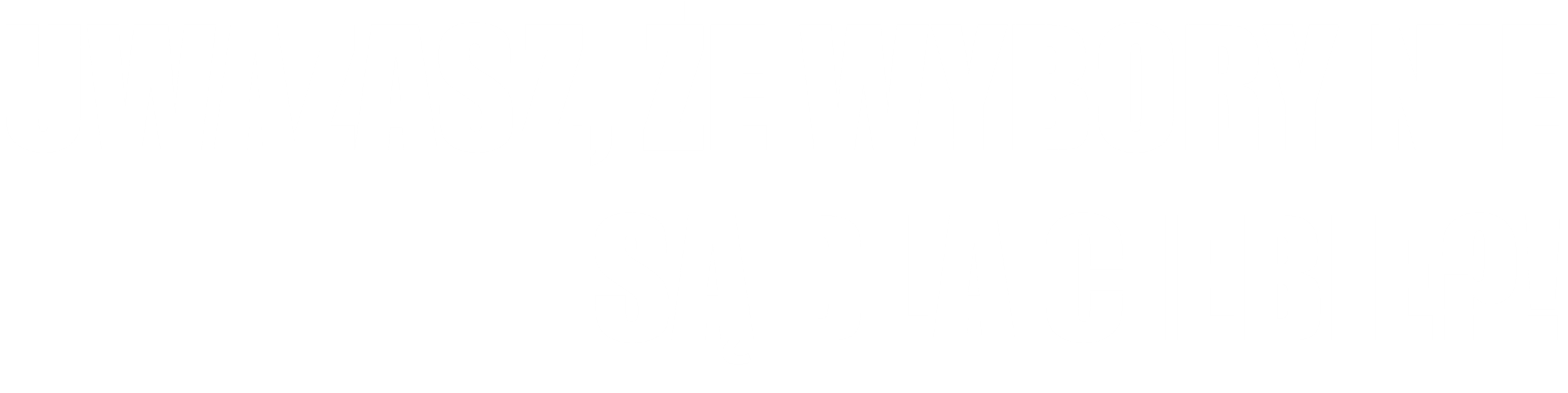 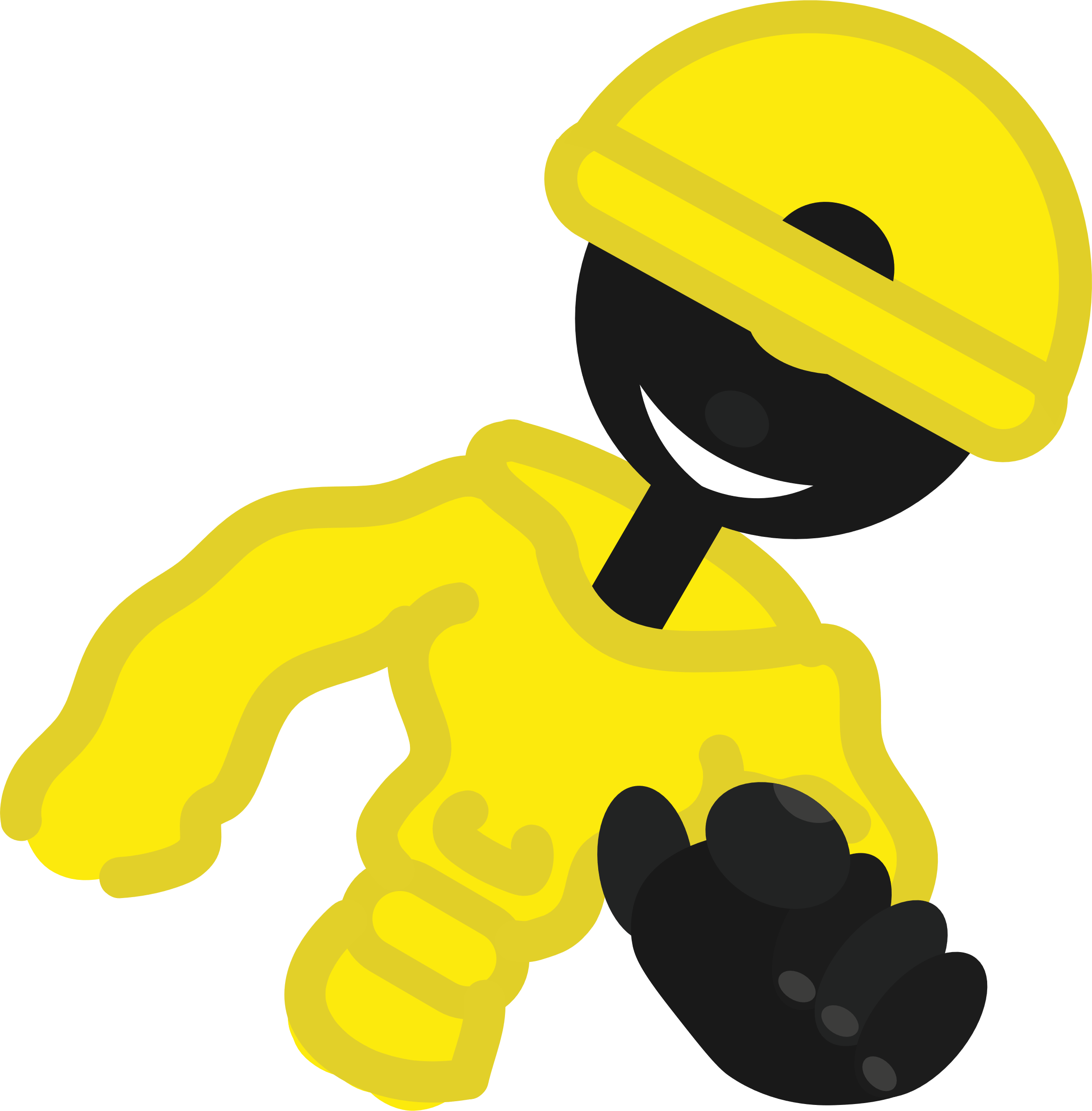 ALE CHCESZ DECYDOWAĆ O SWOJEJ PRZYSZŁOŚCI?
WIĘC CZEMU TYM RAZEM TEGO NIE ROBISZ?
TO WŁAŚNIE TWÓJ GŁOS ZADECYDUJE O TWOJEJ… NASZEJ PRZYSZŁOŚCI!
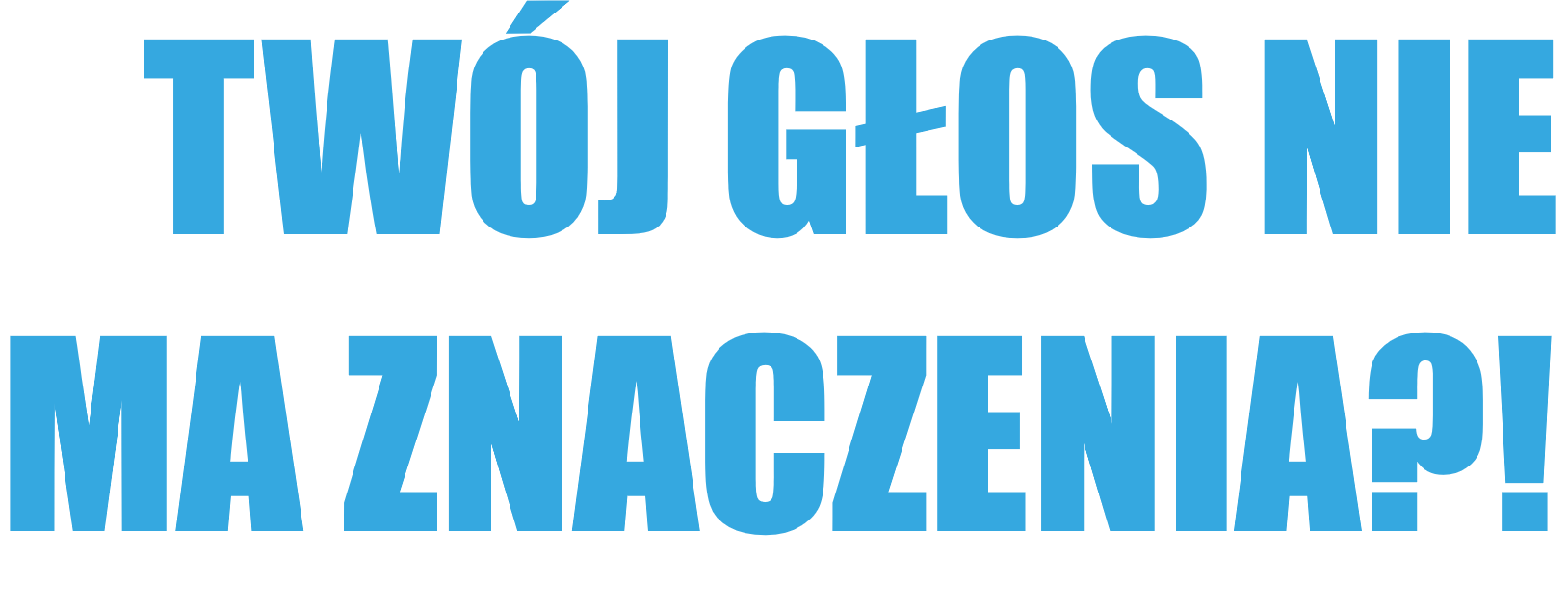 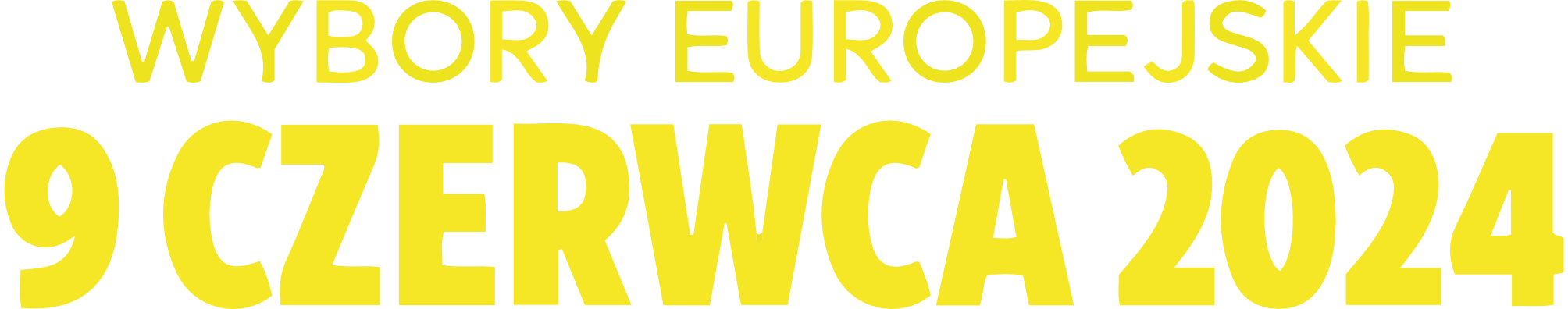 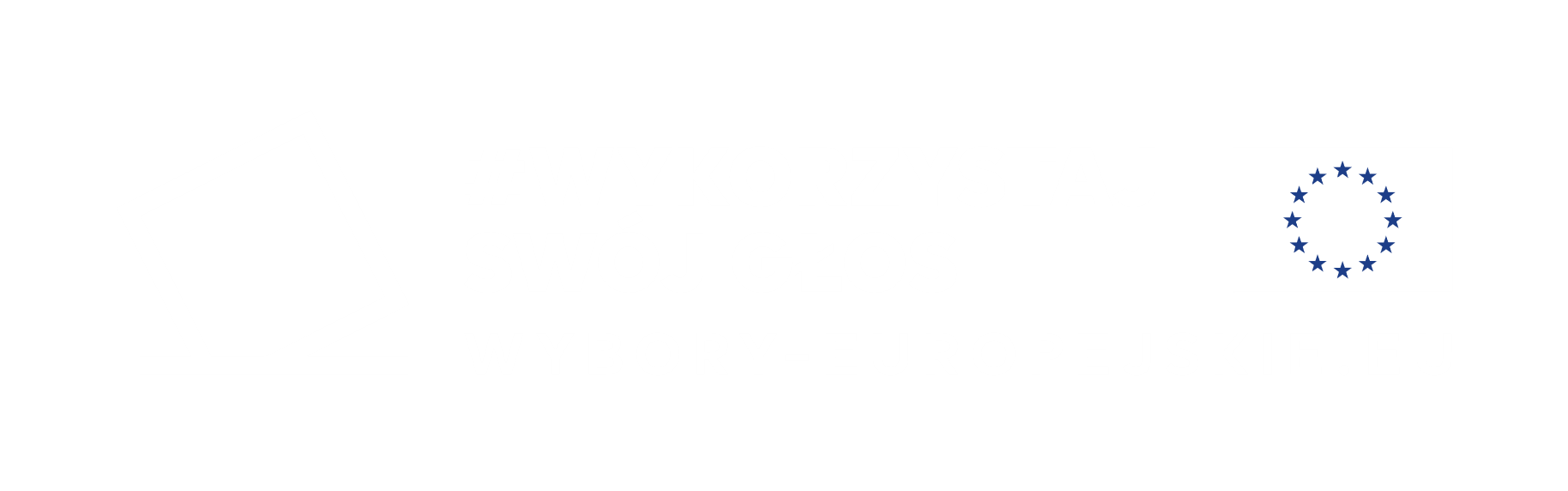 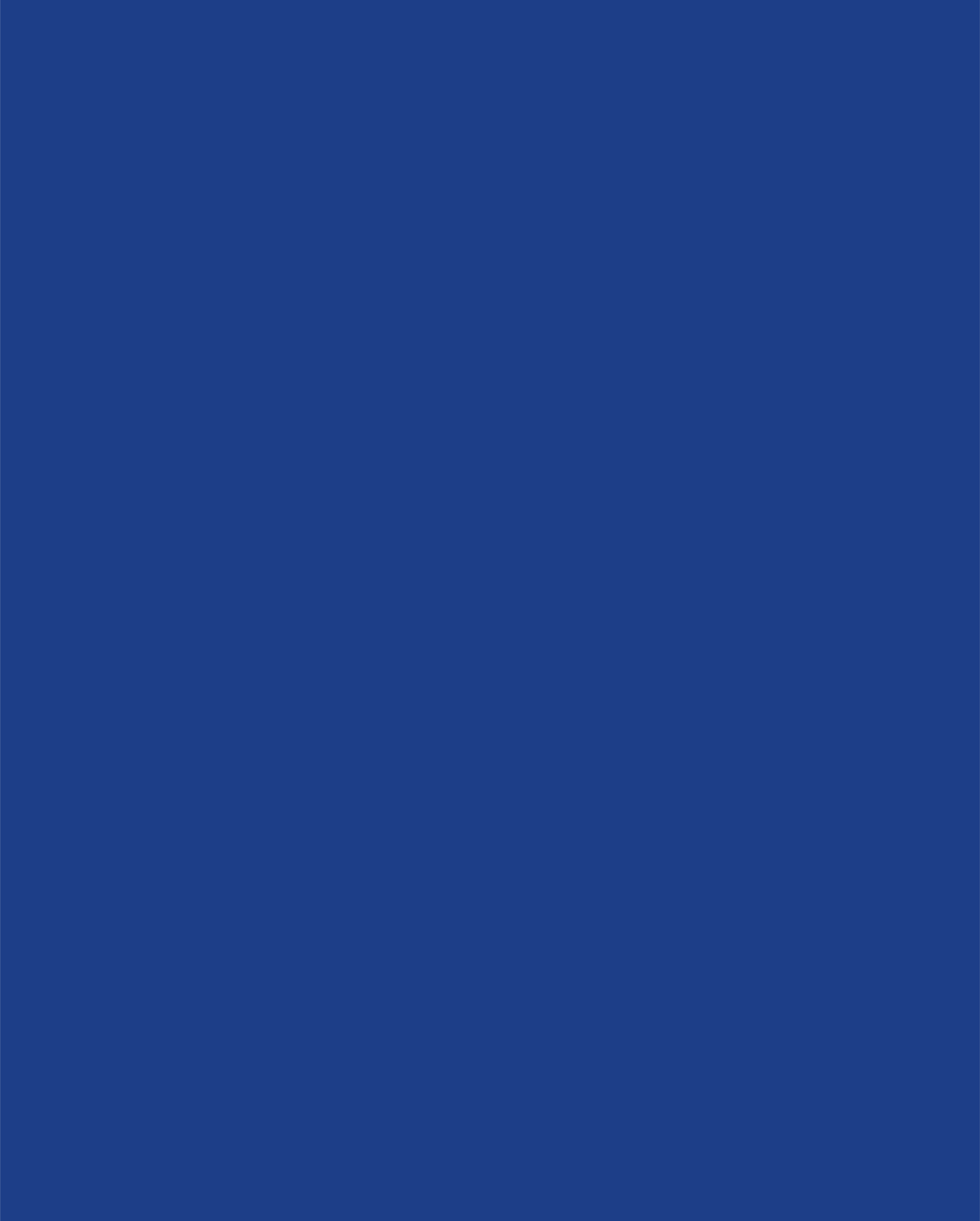 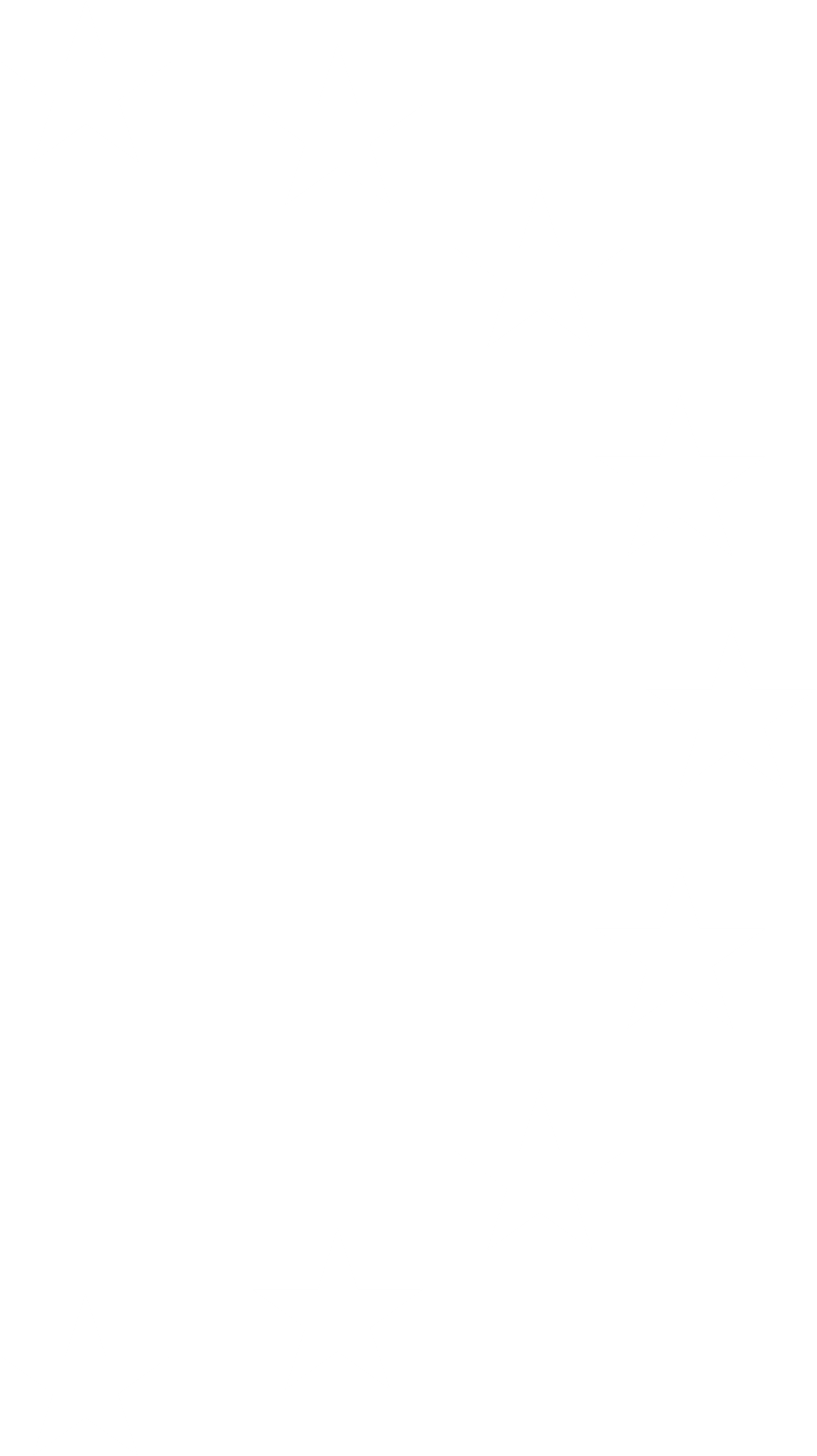 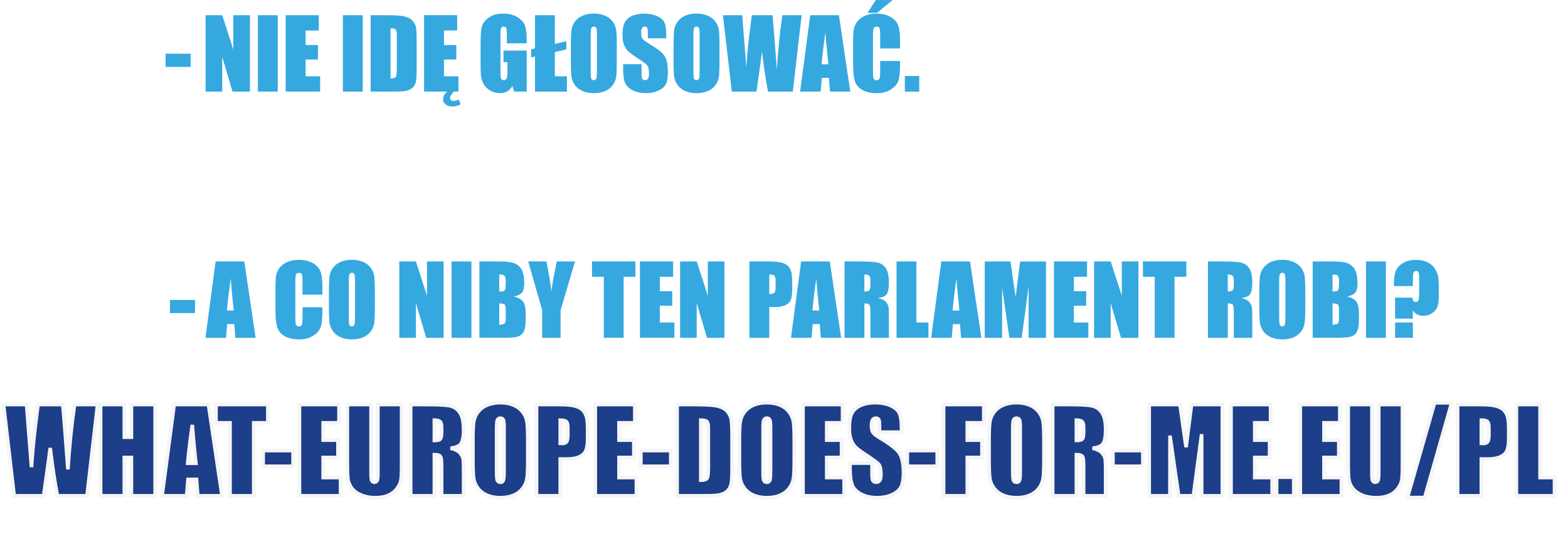 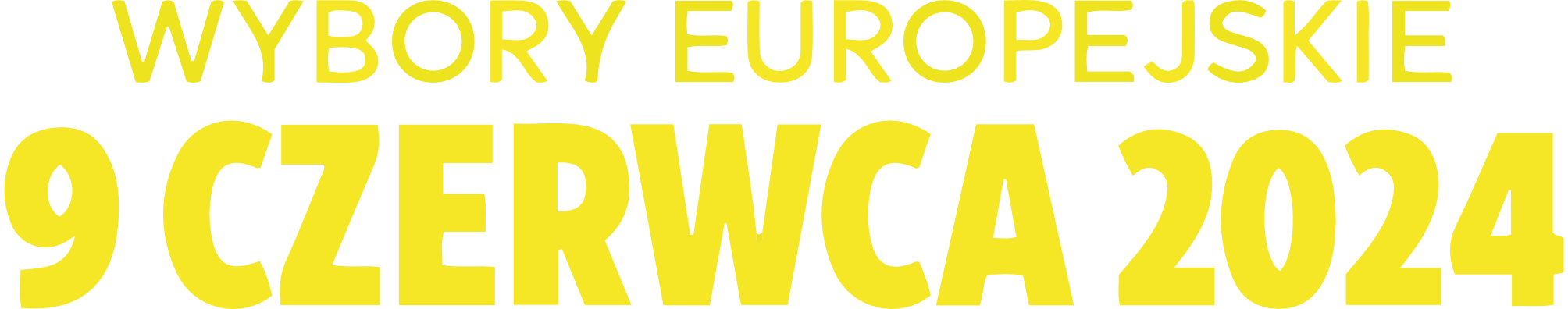 SAM/A SPRAWDŹ!
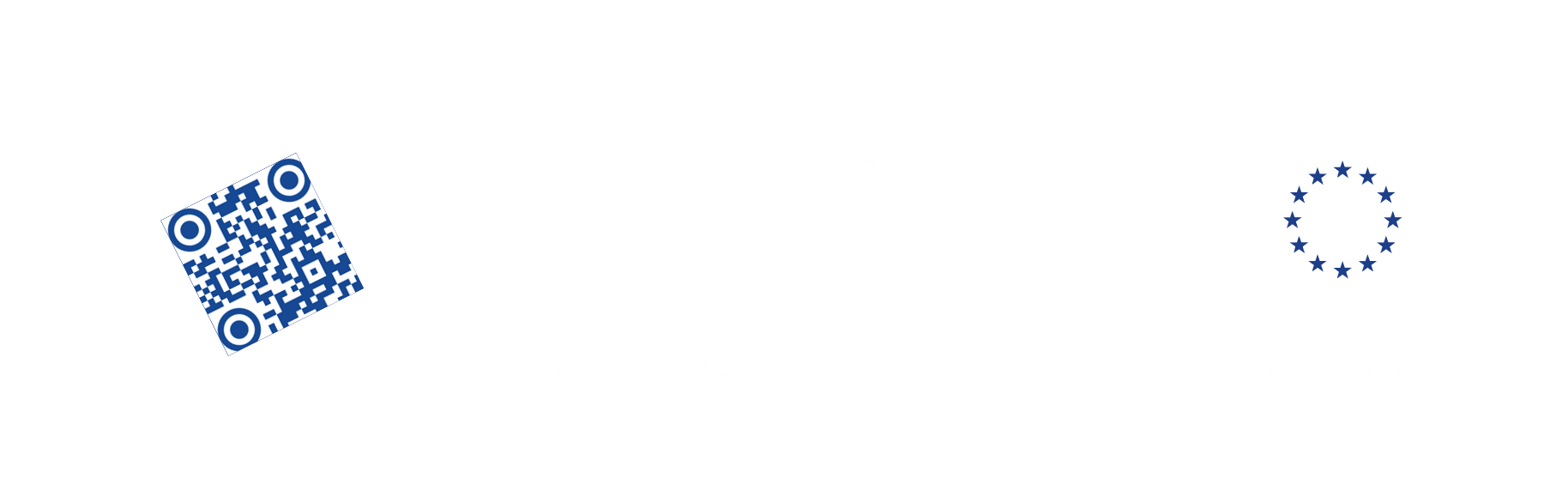 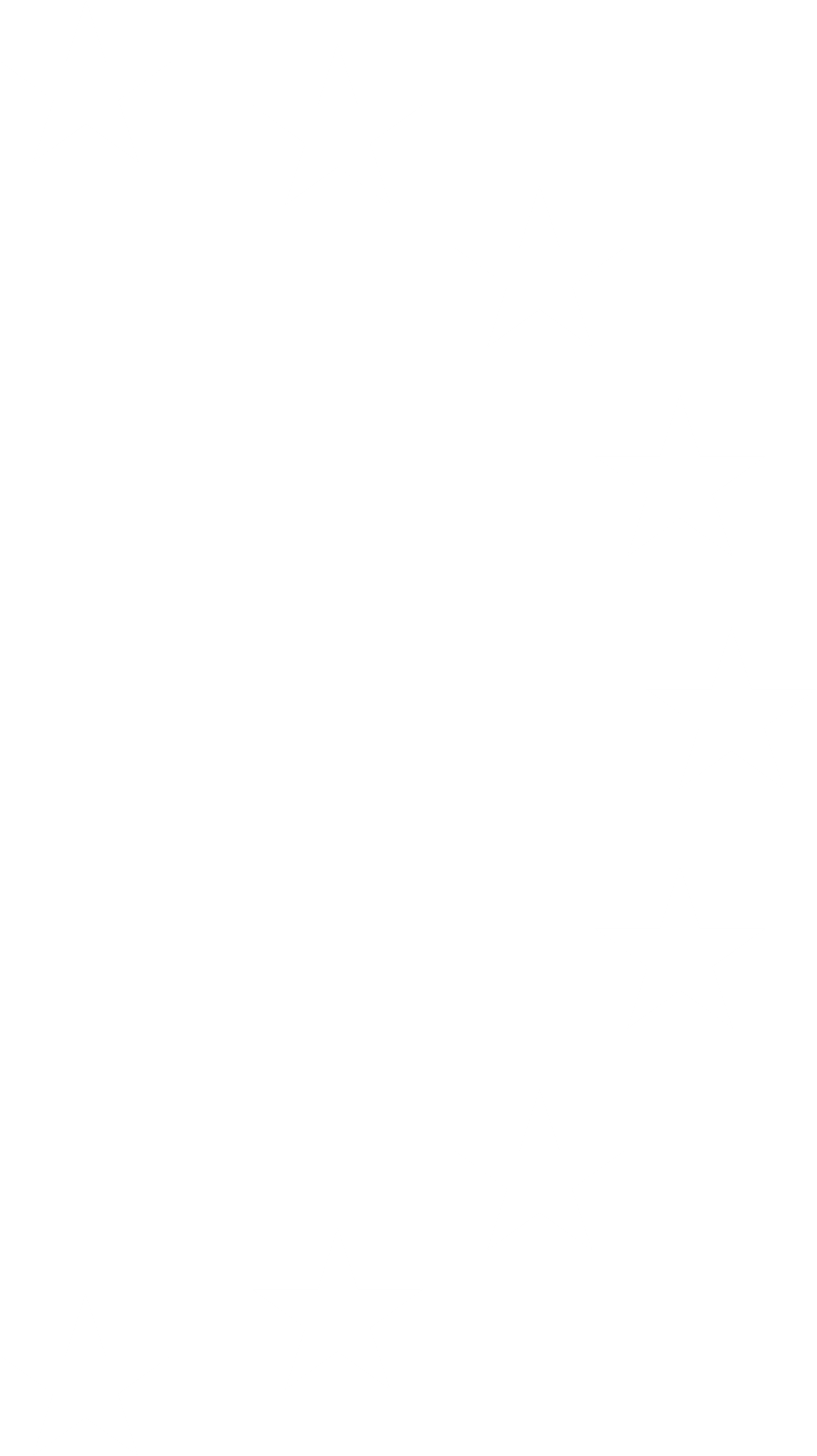 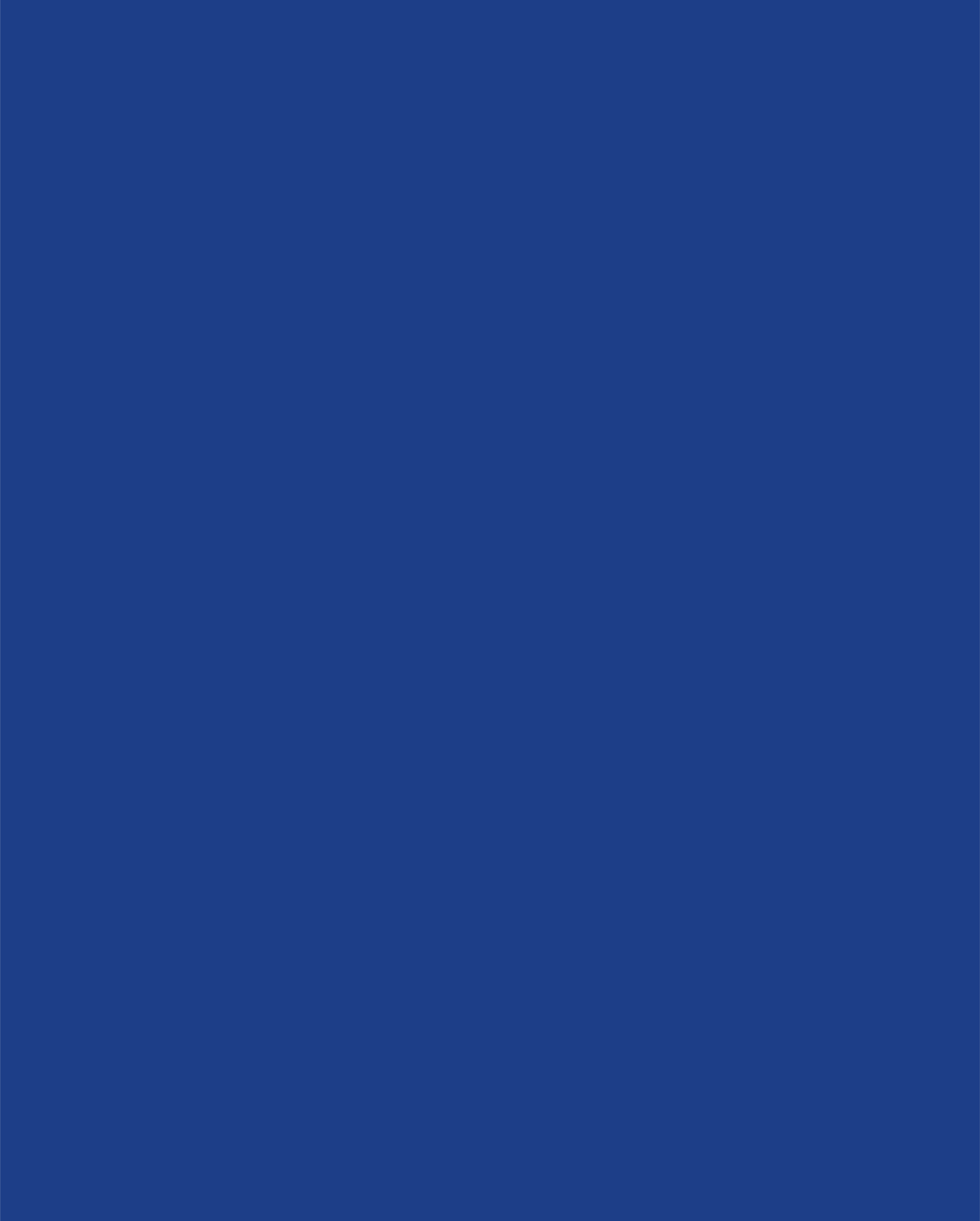 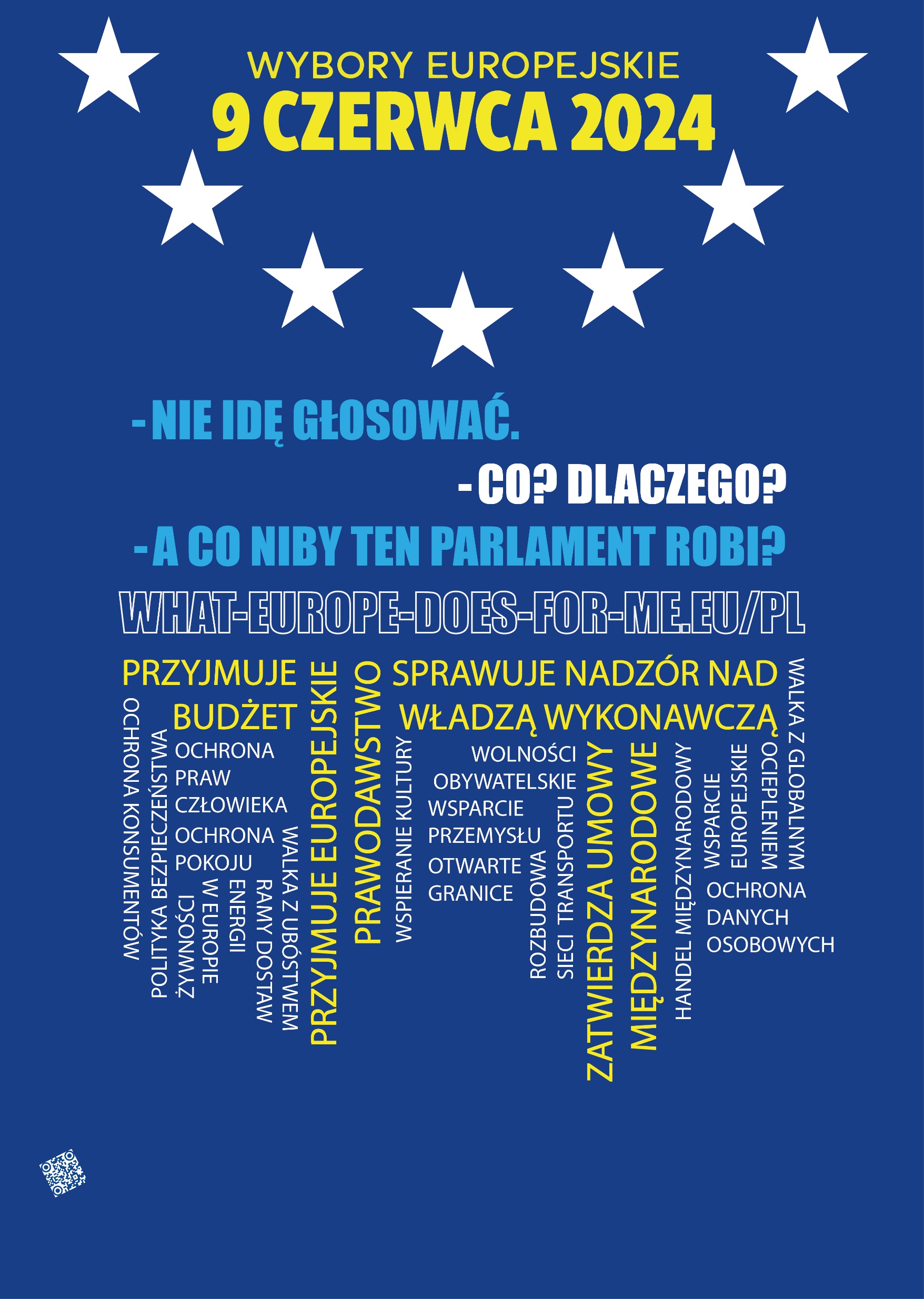 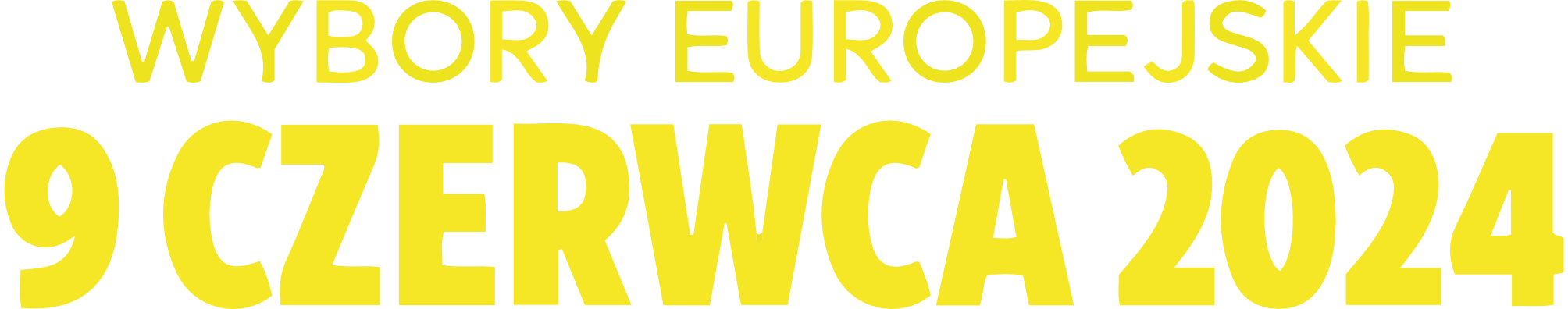 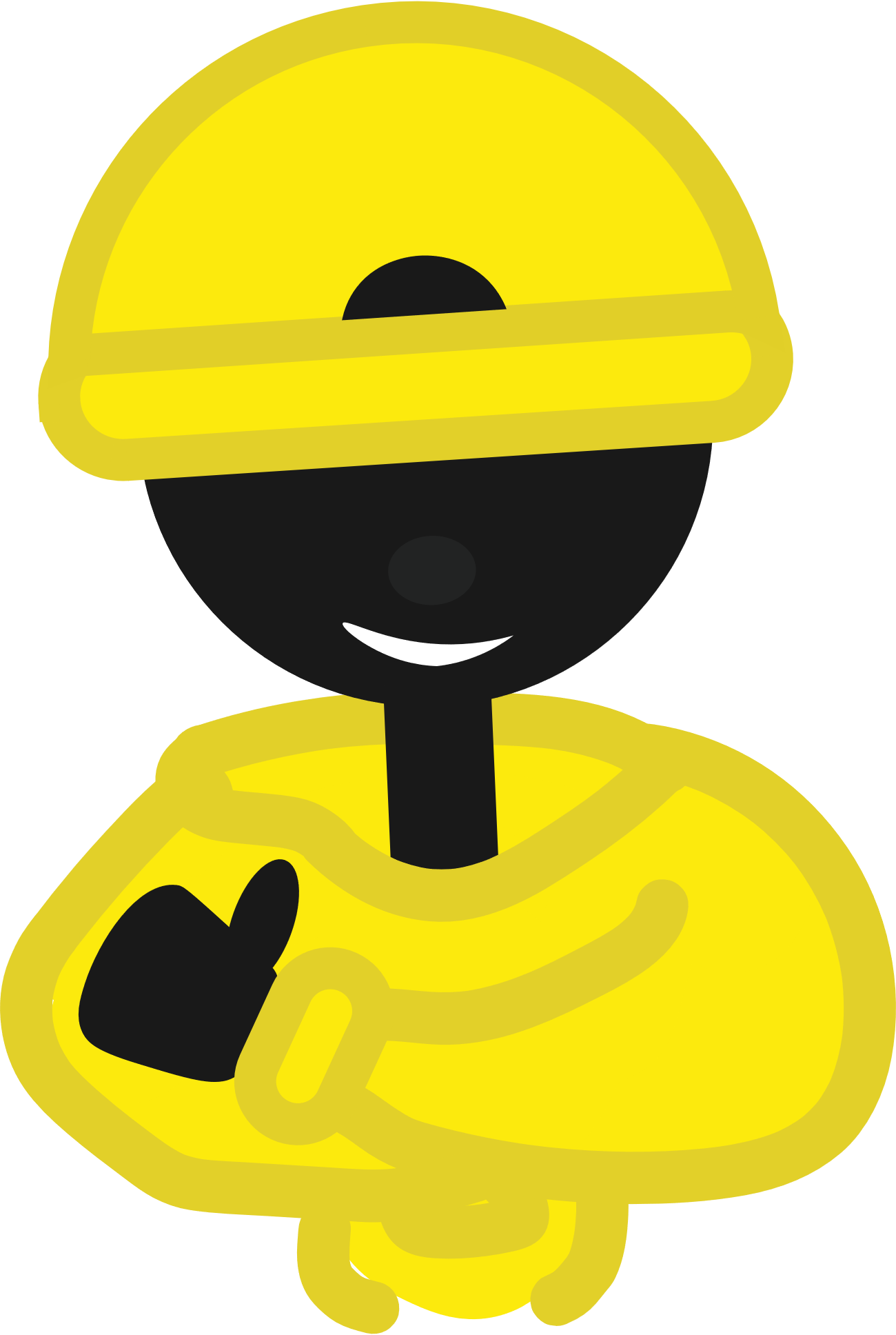 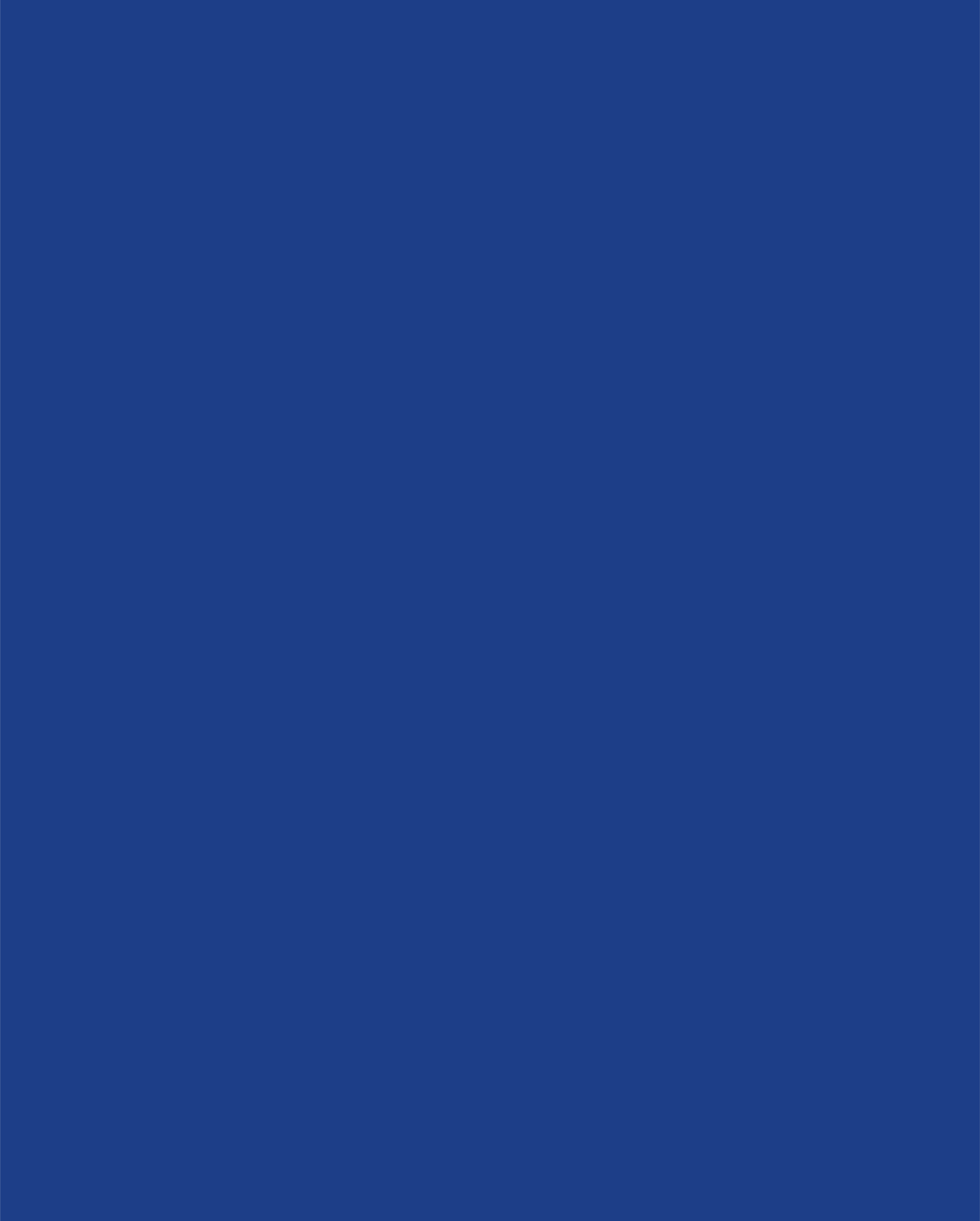 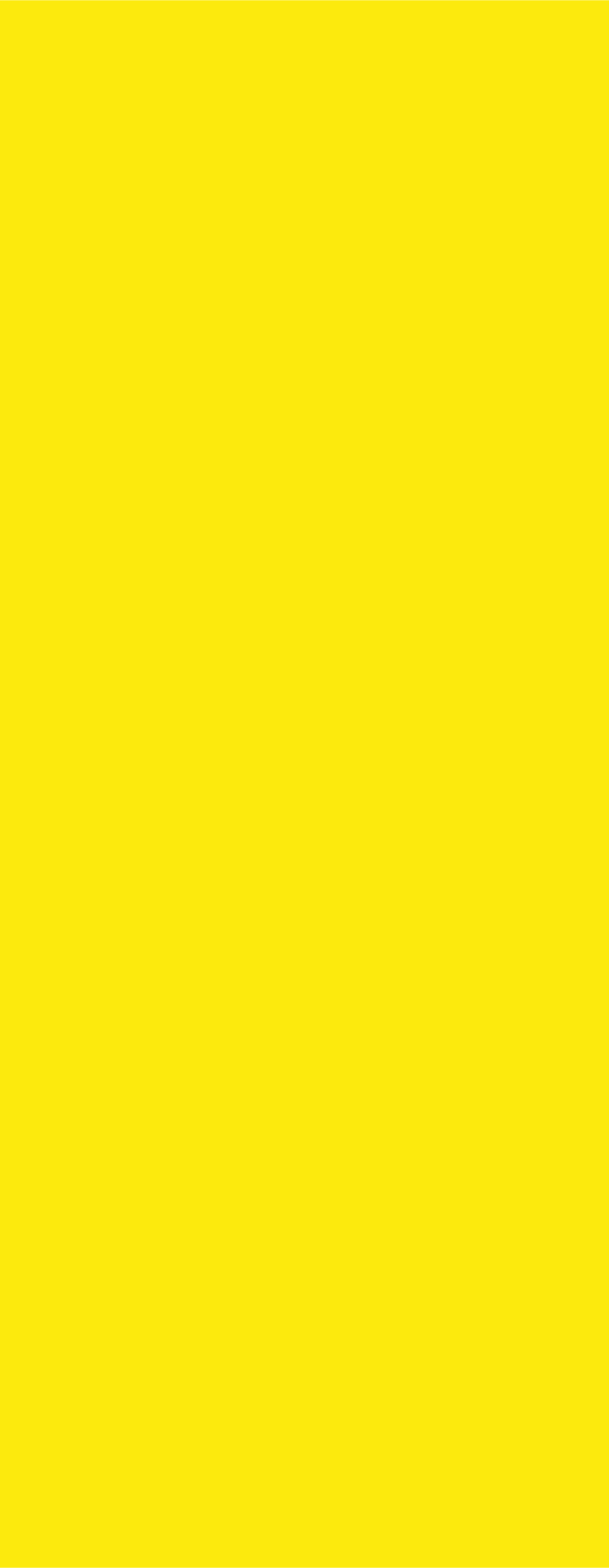 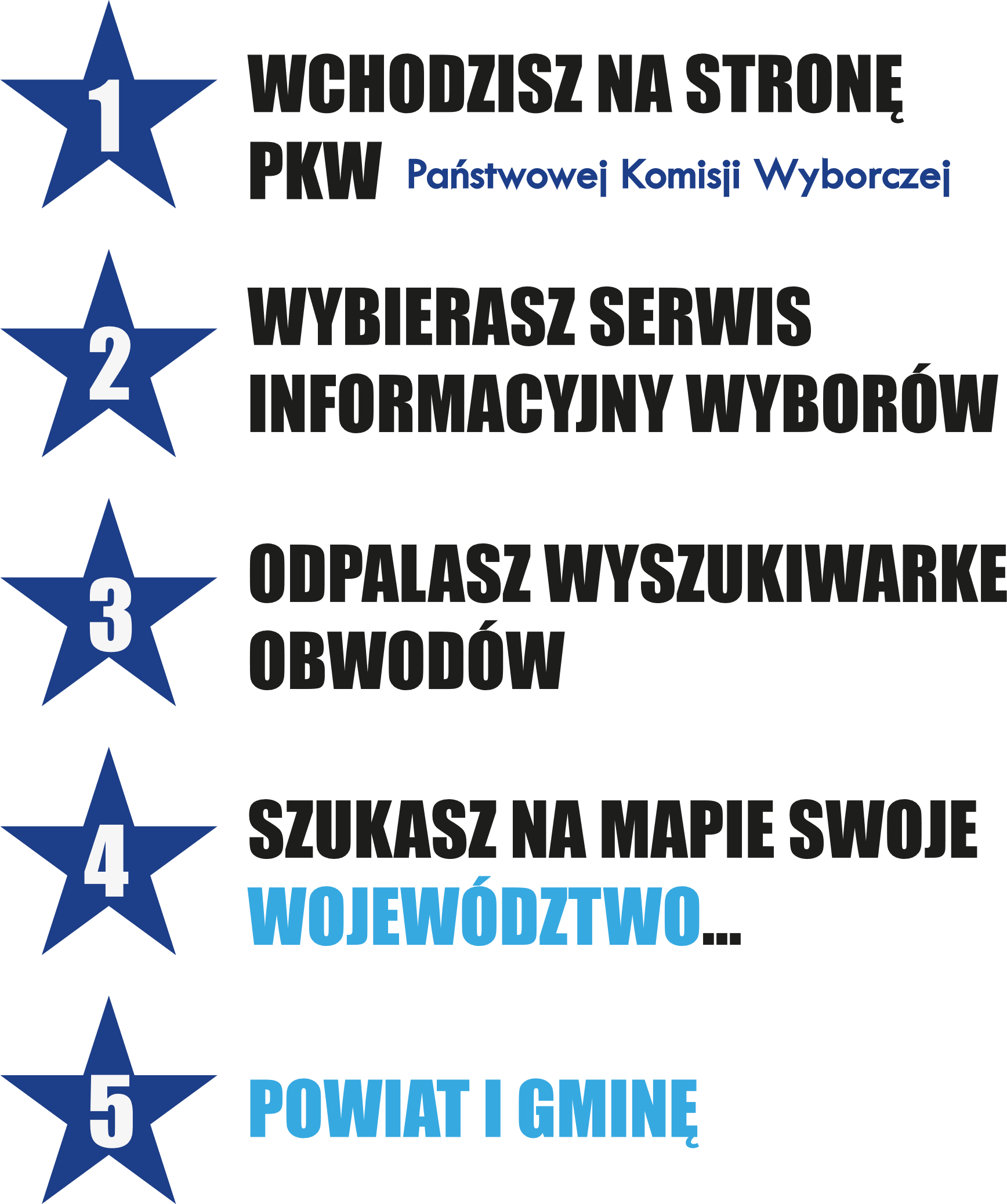 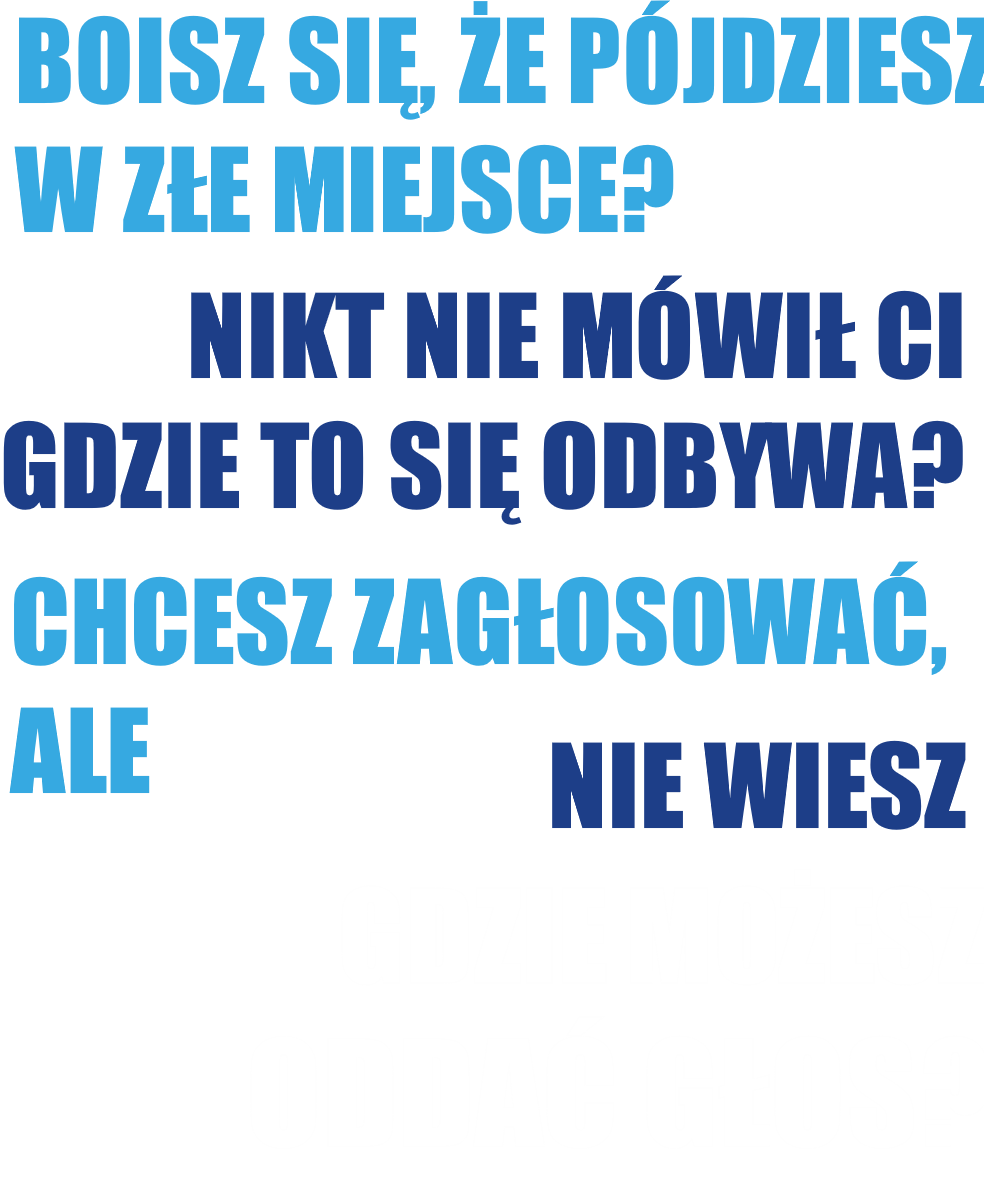 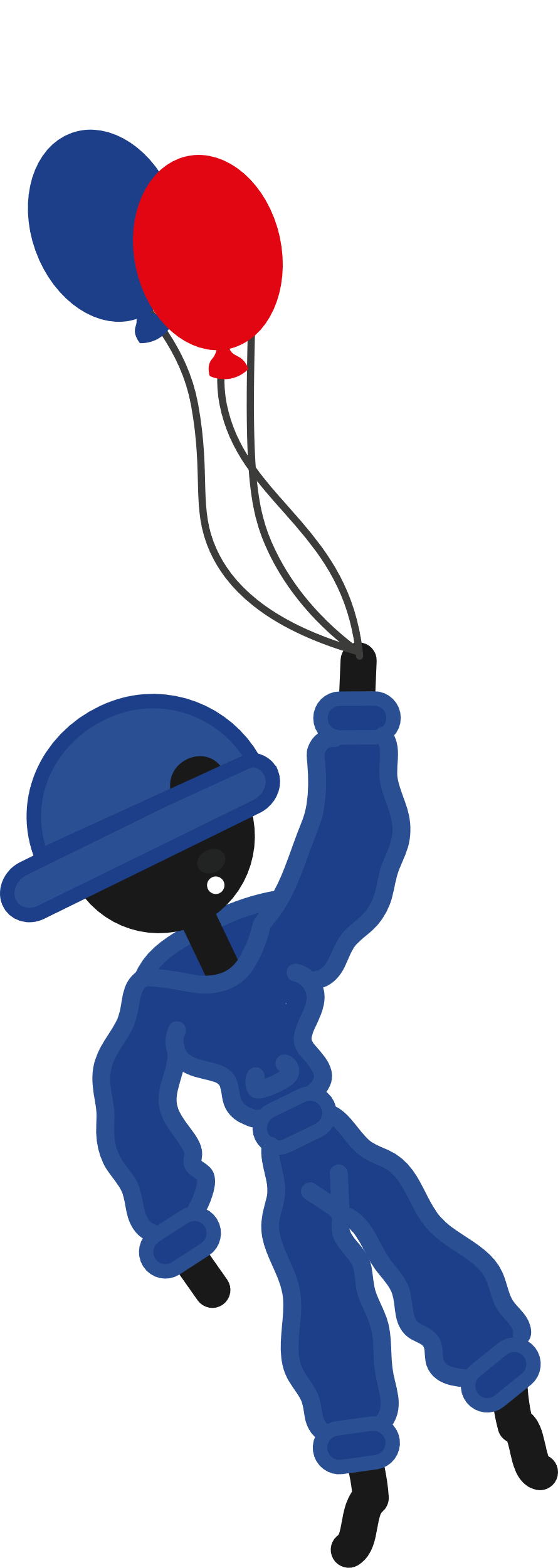 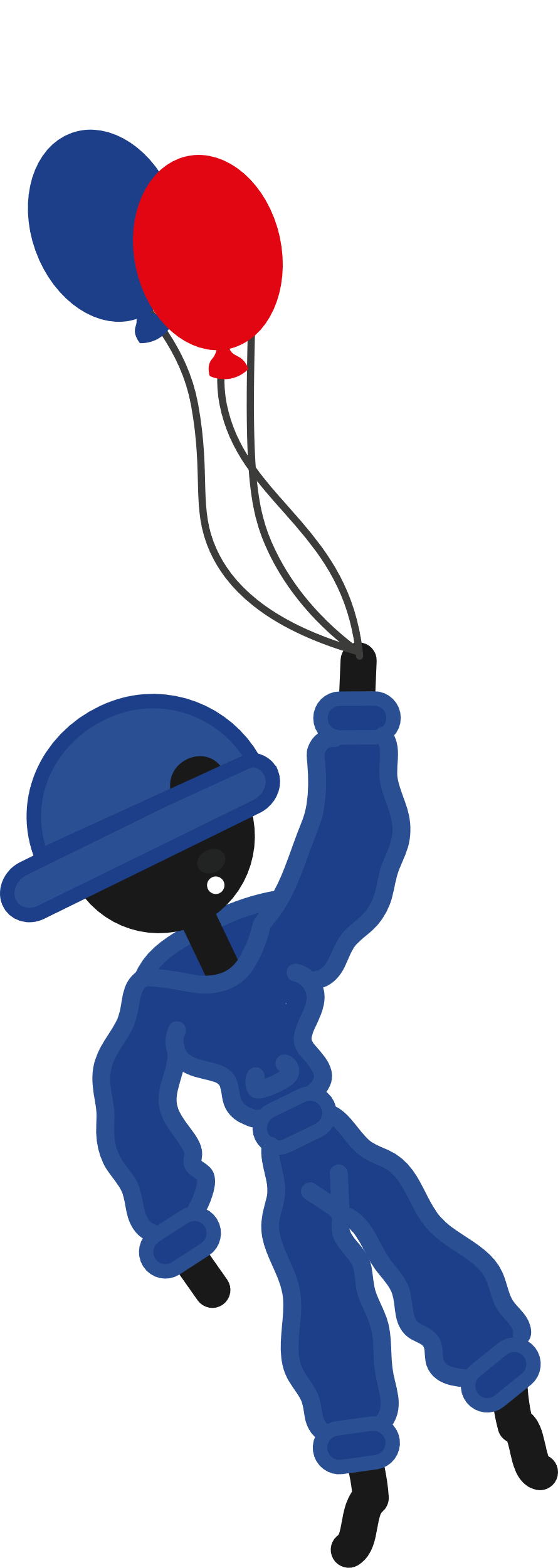 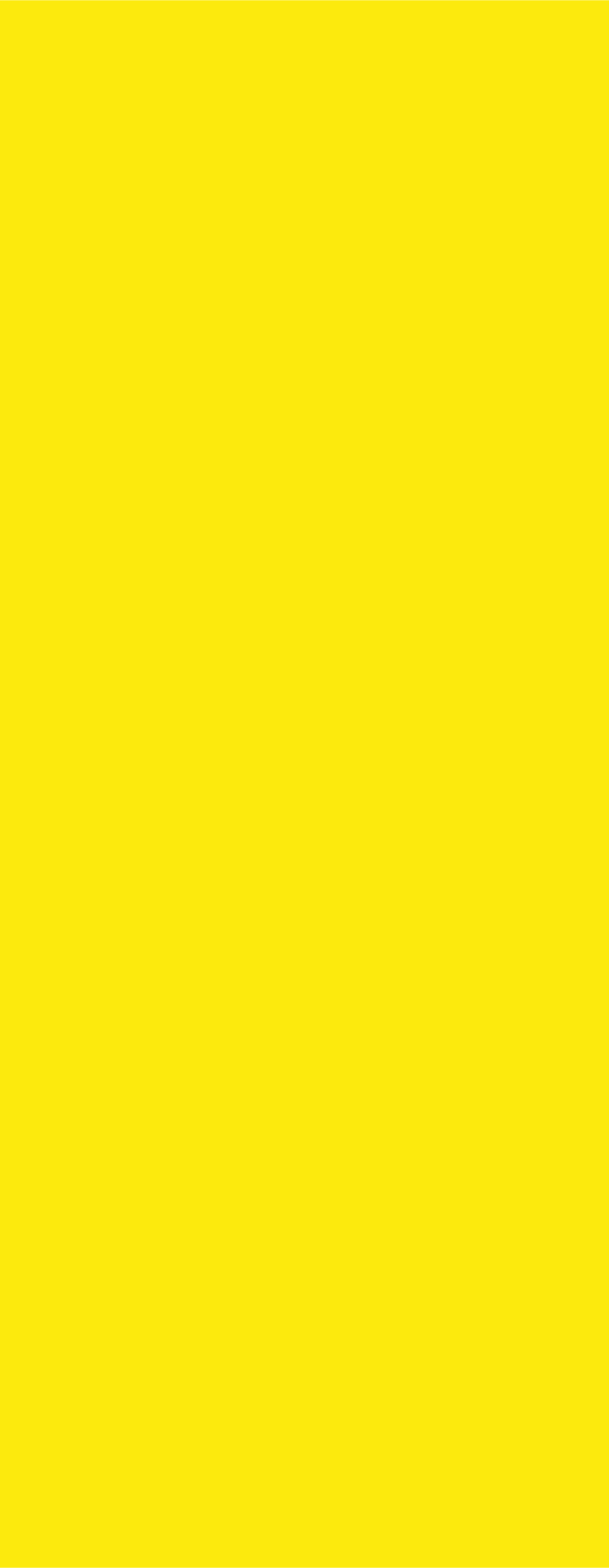 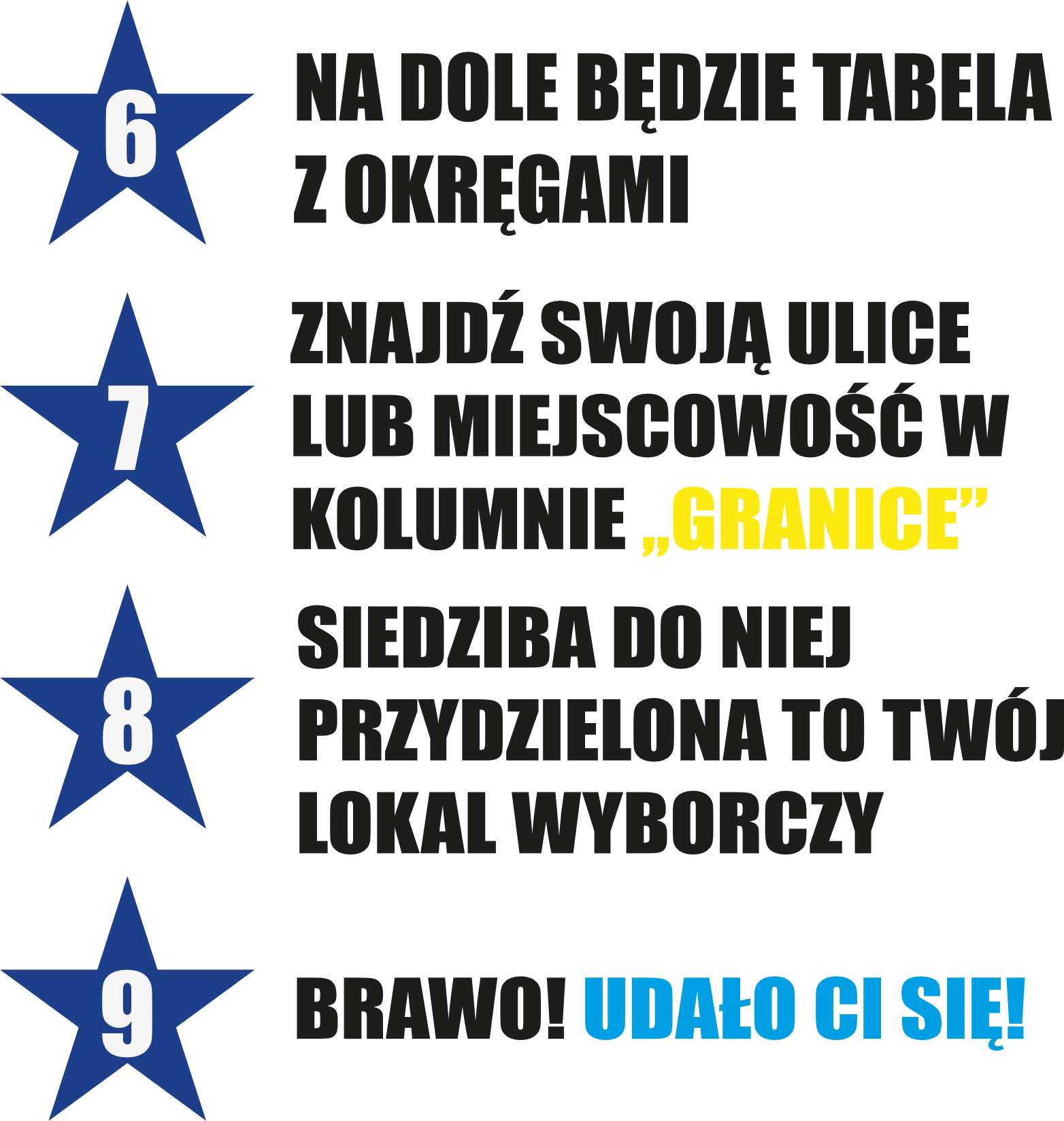 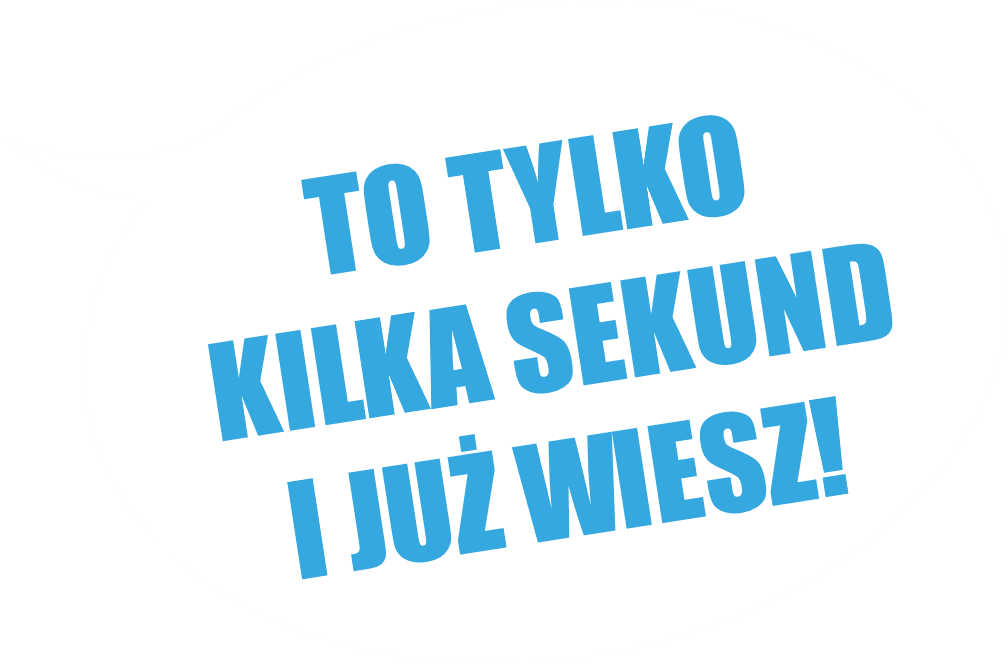 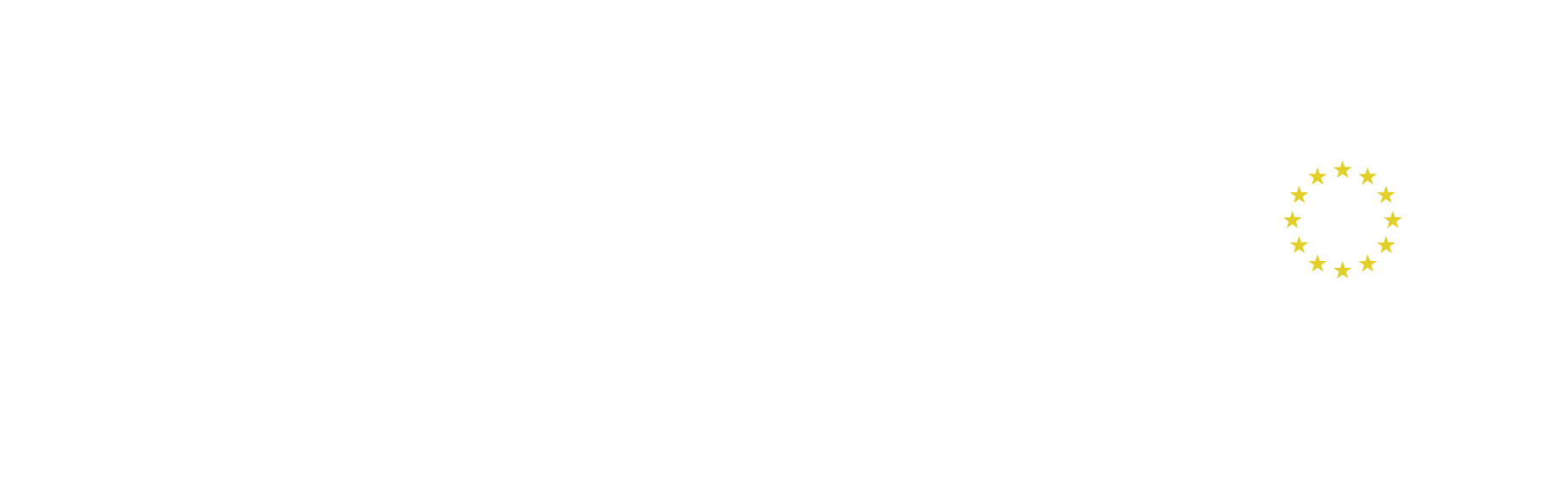 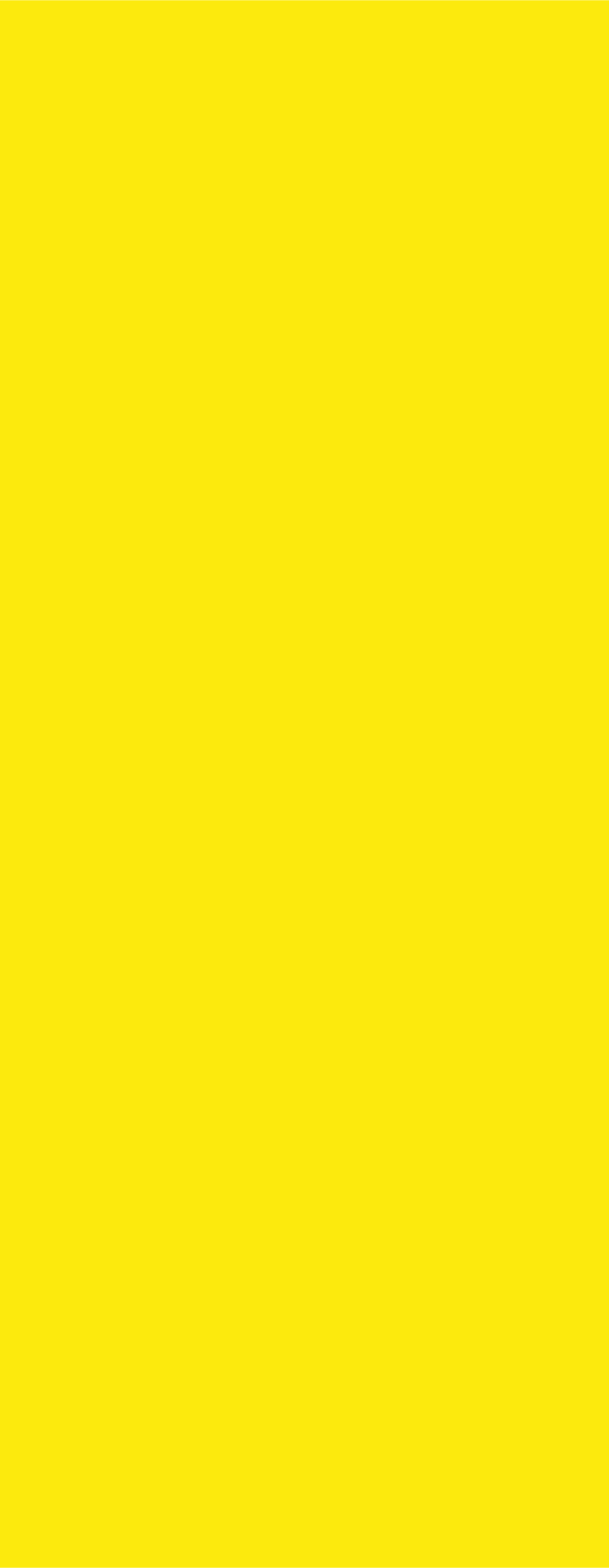 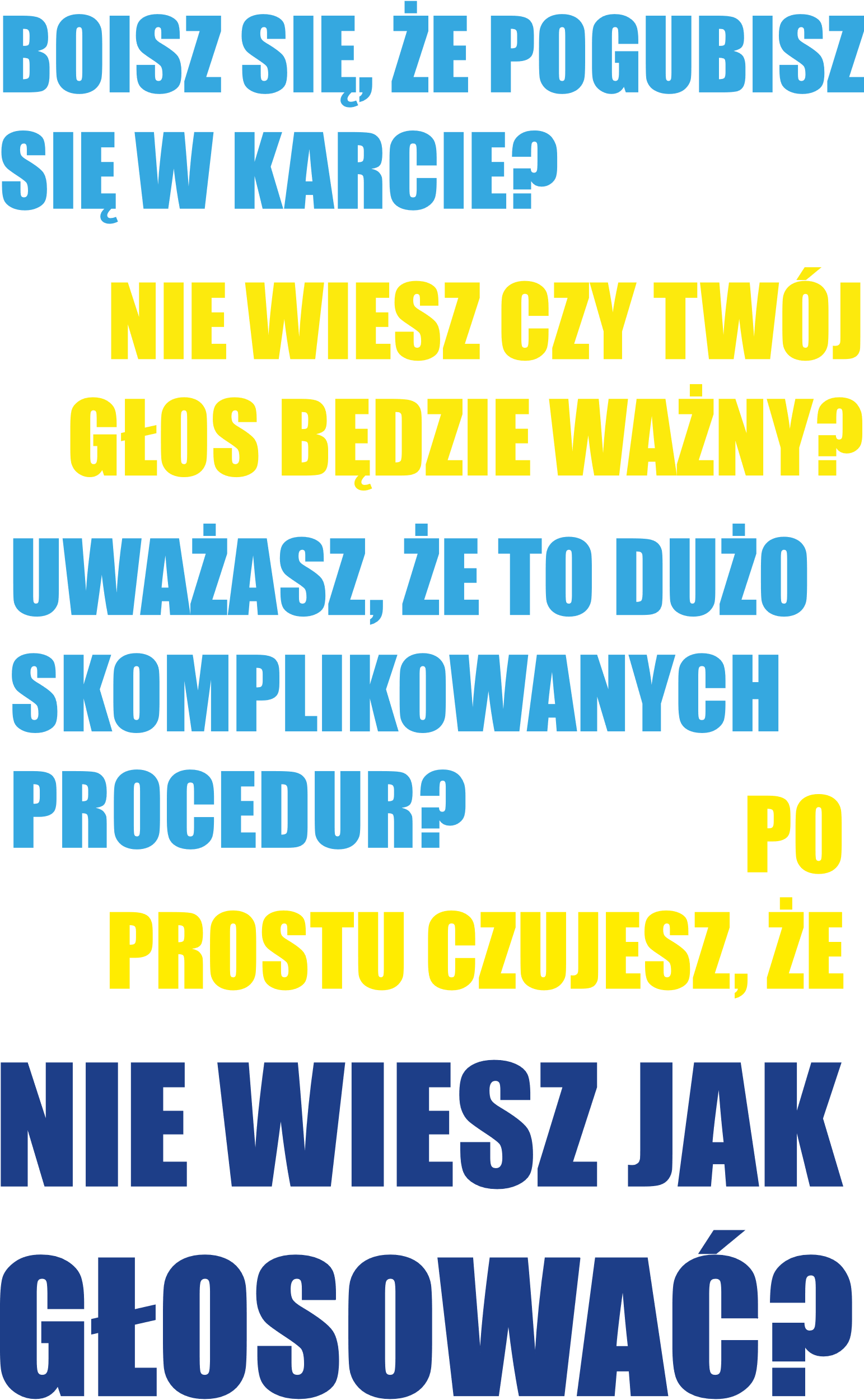 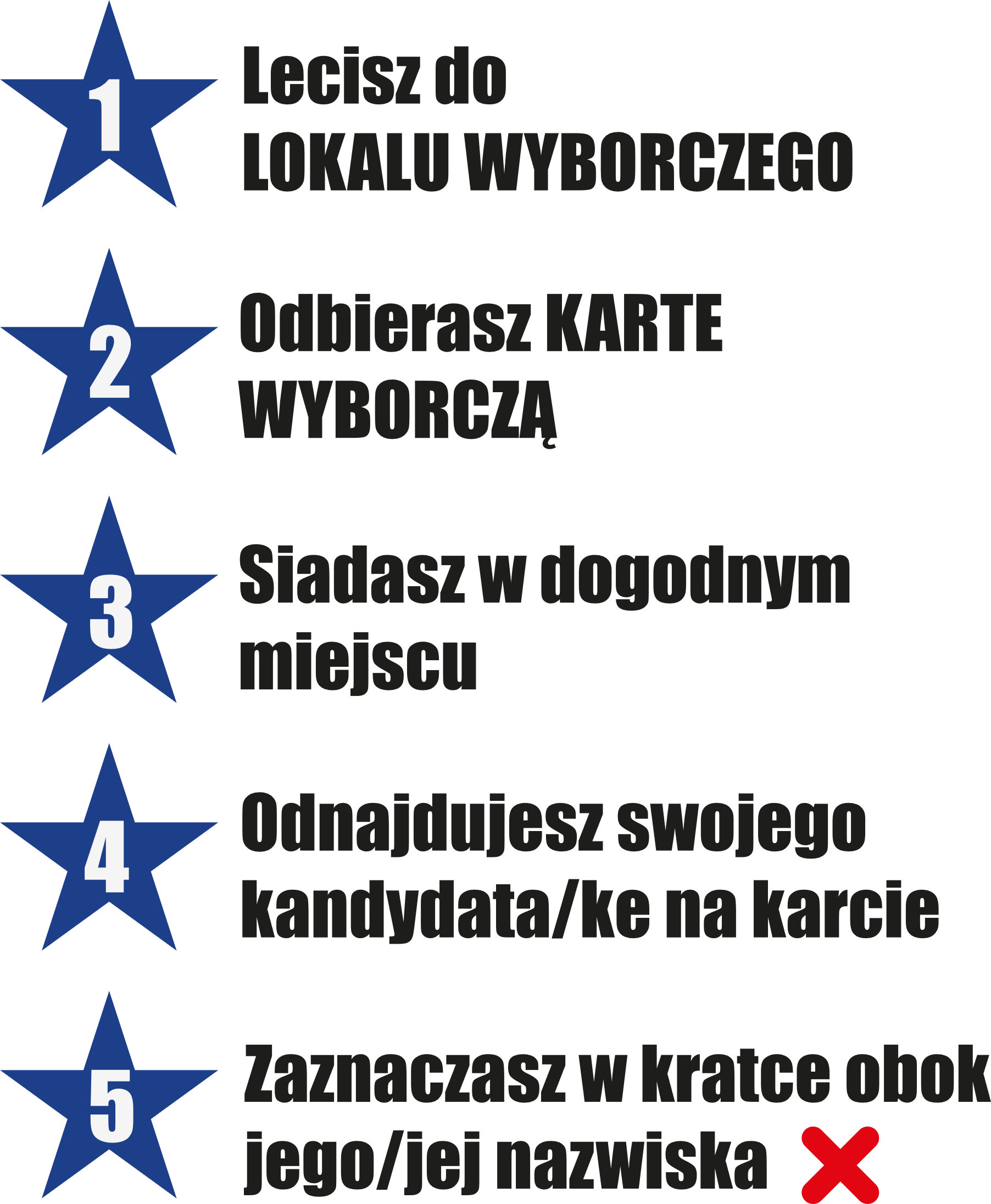 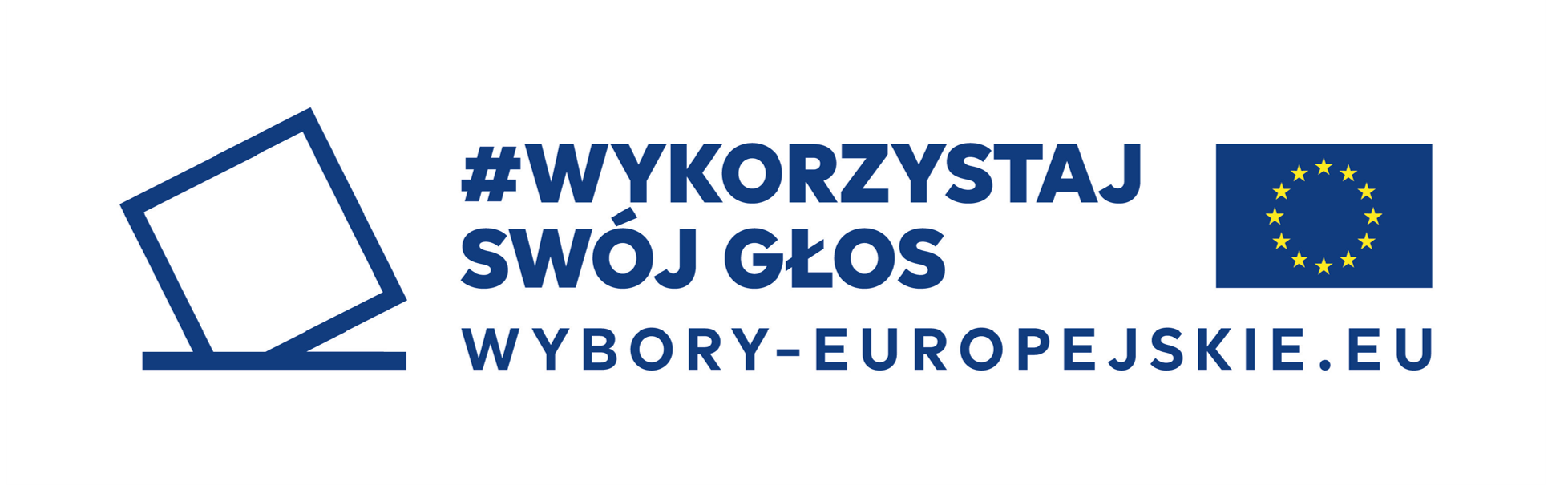 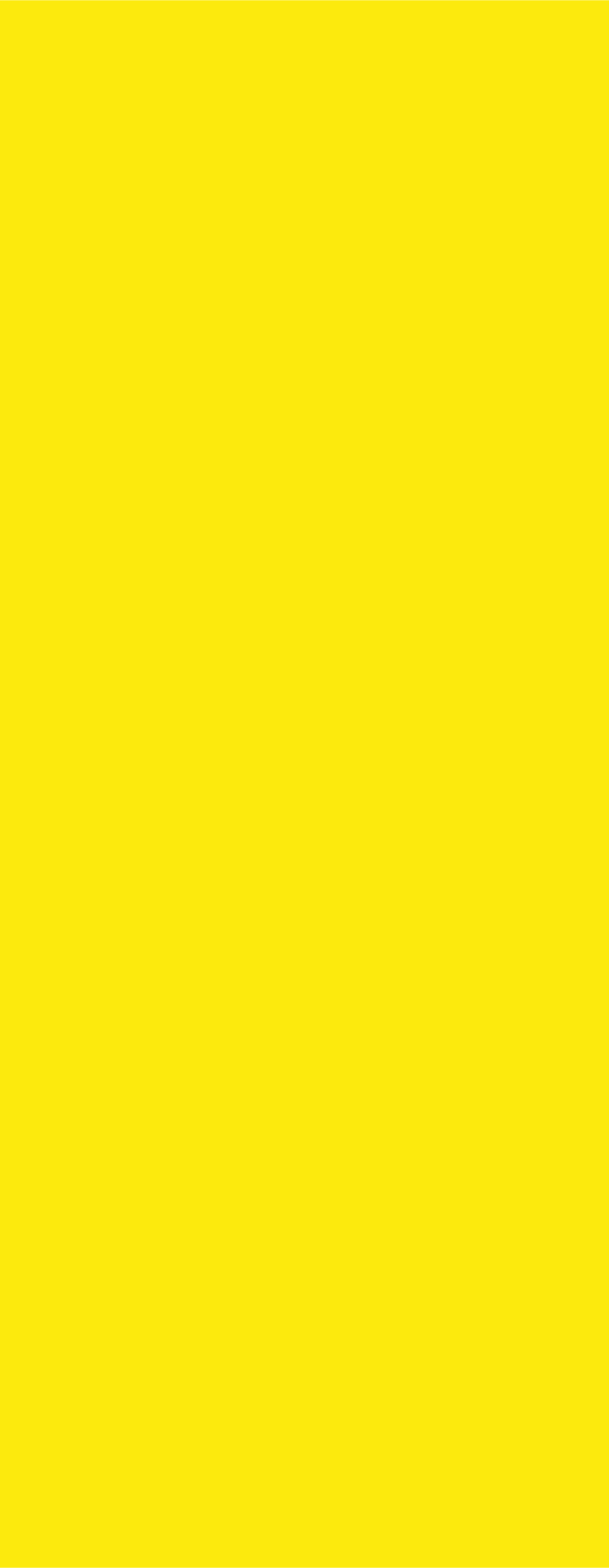 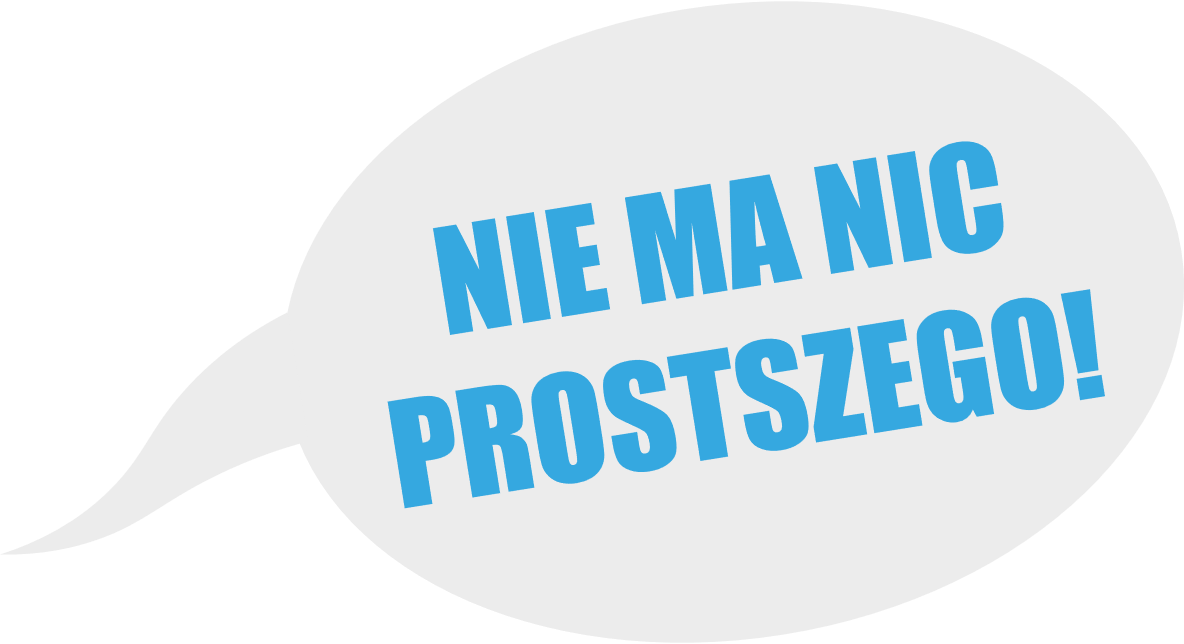 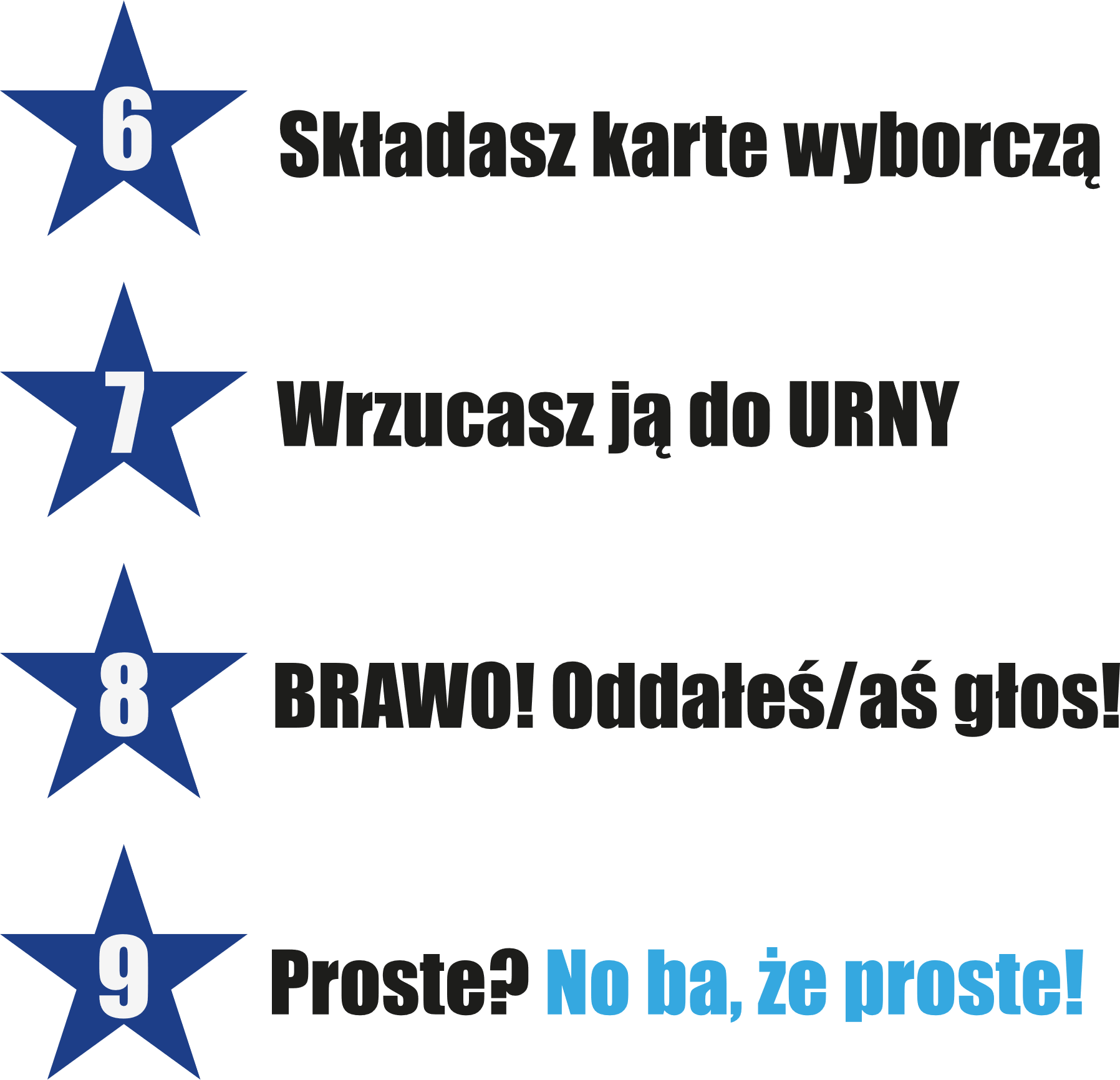 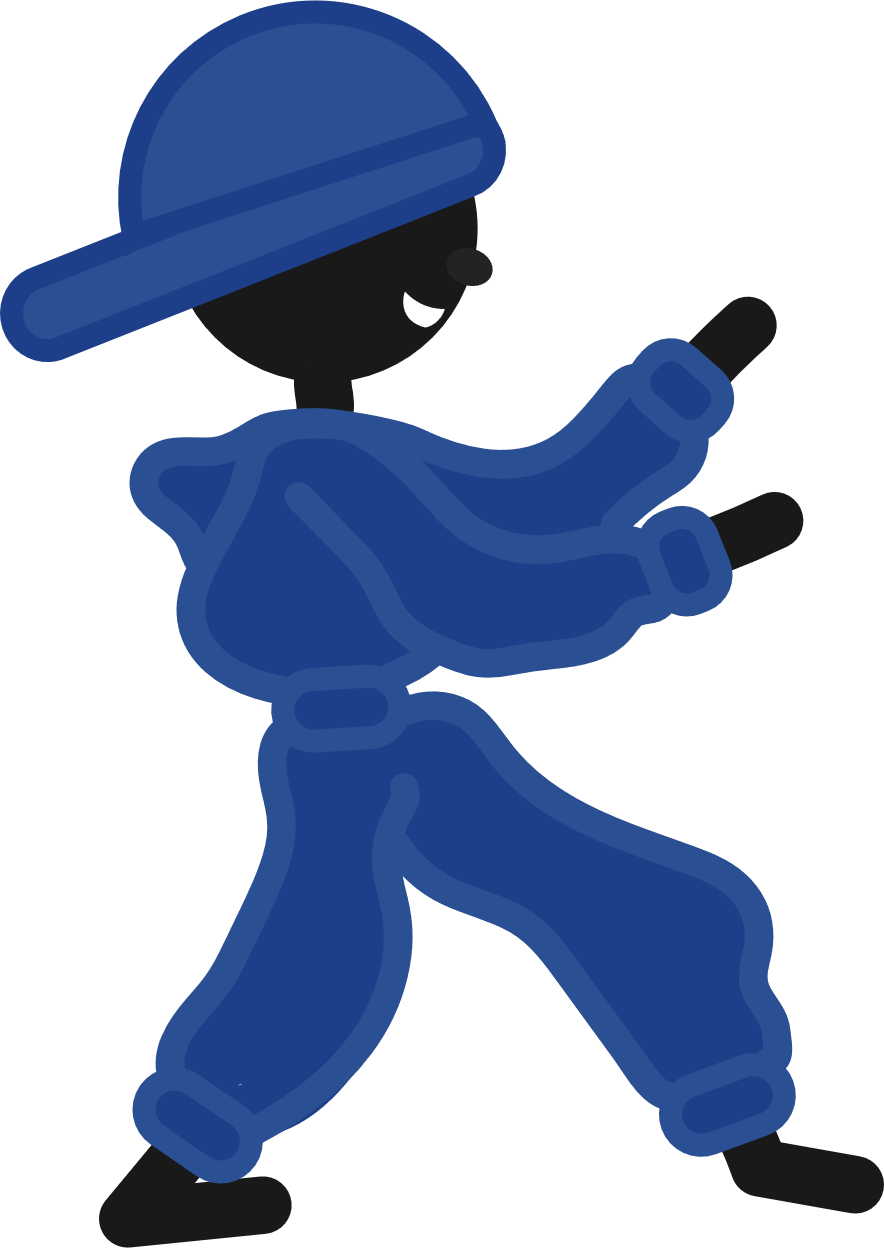 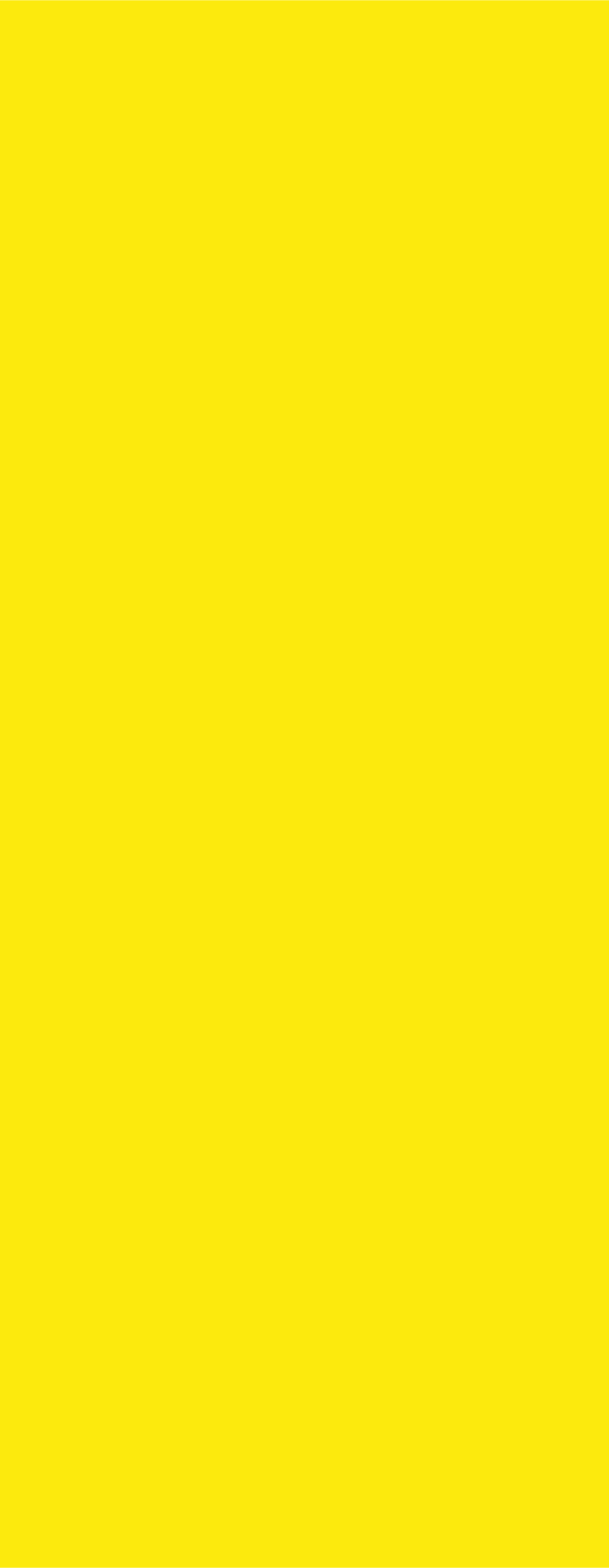 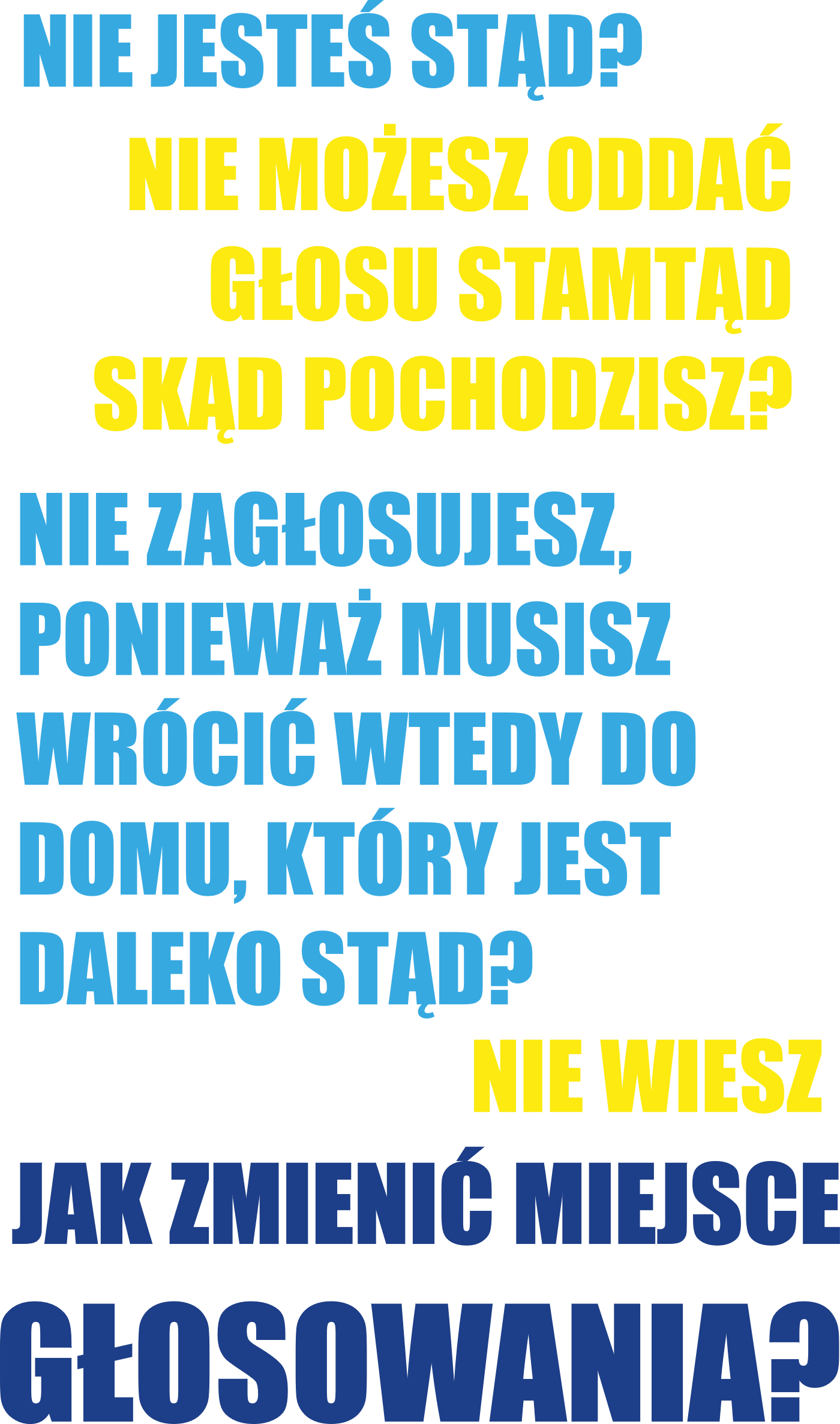 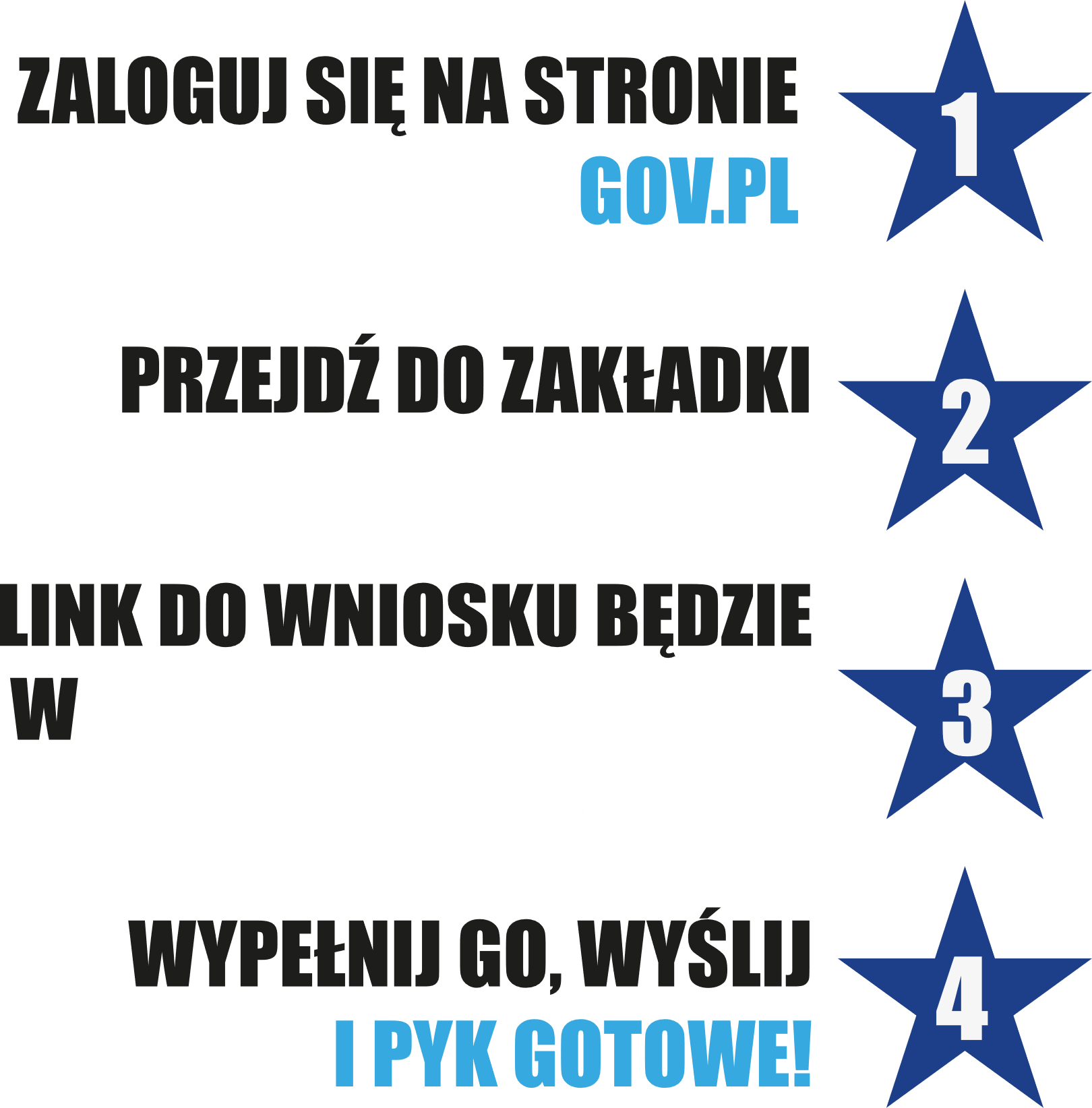 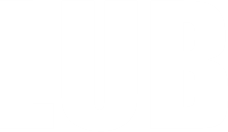 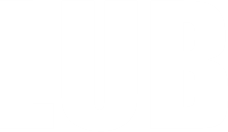 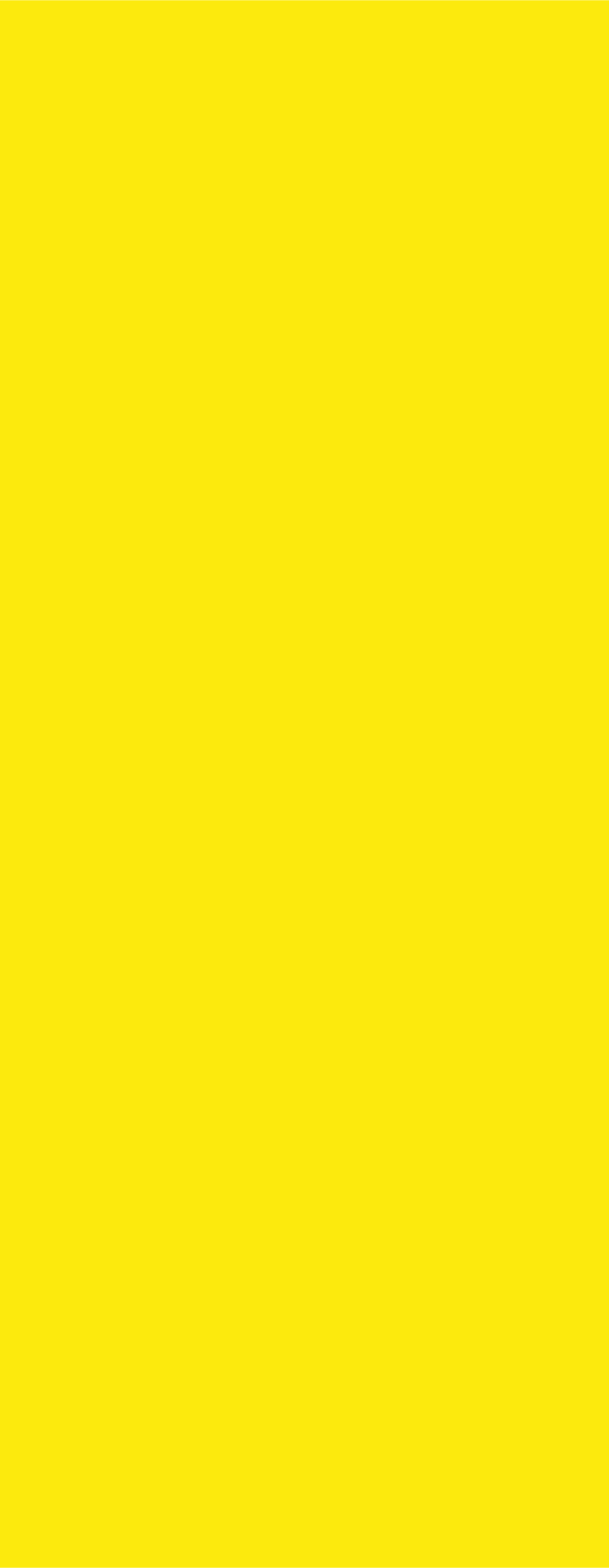 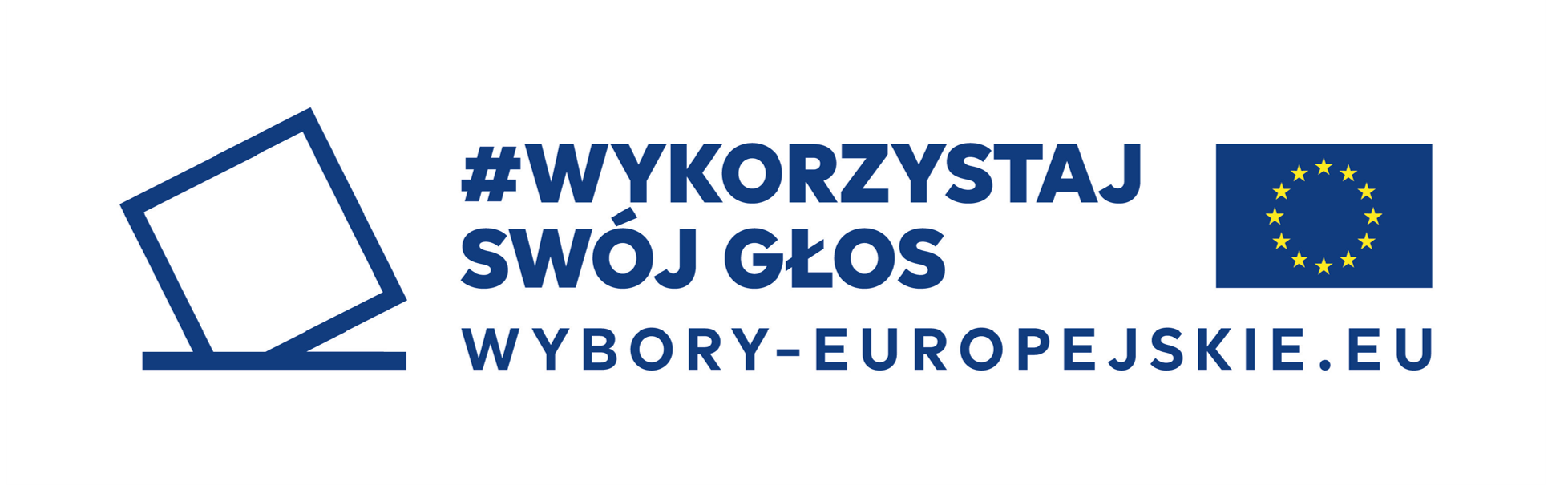 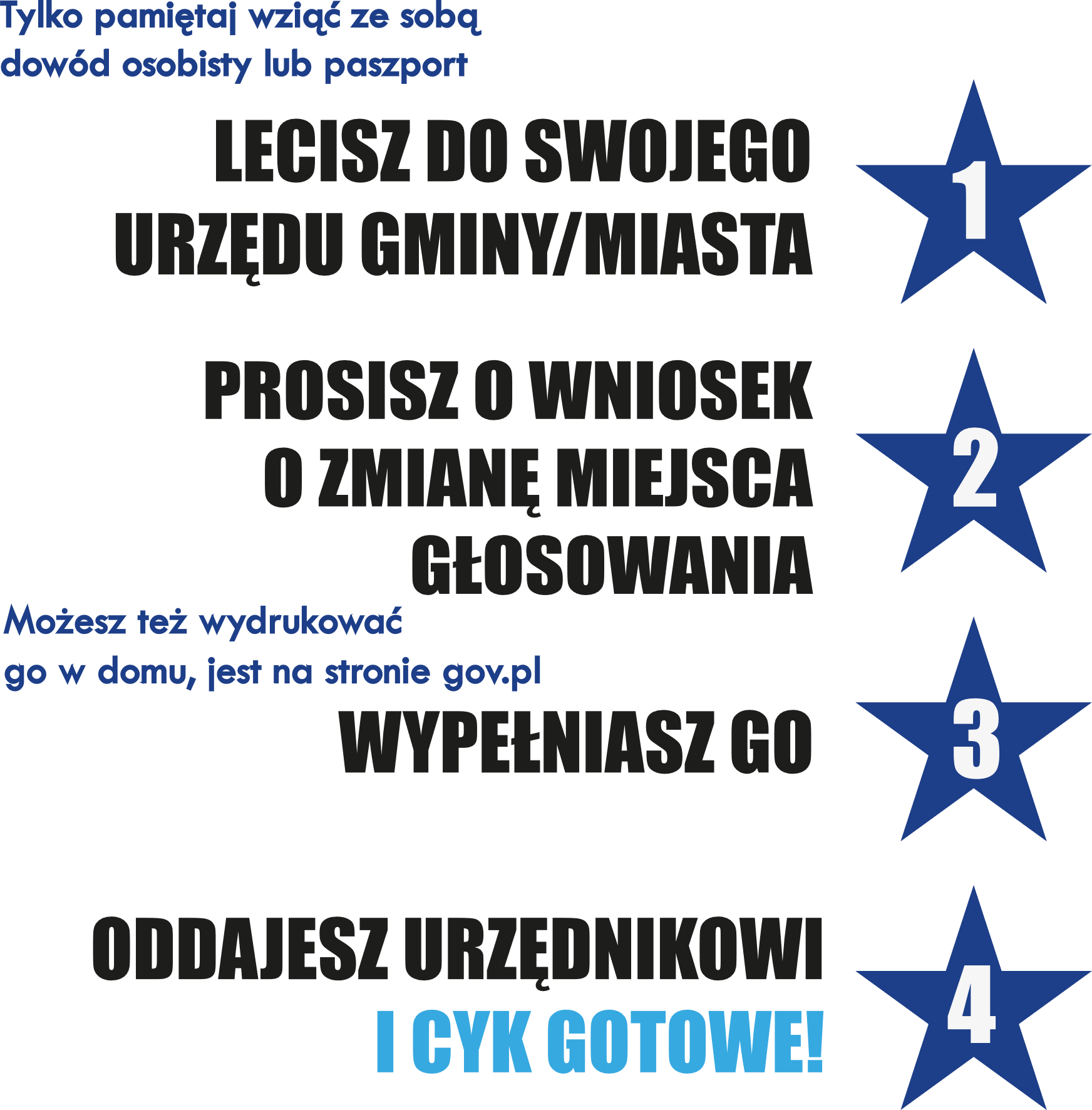 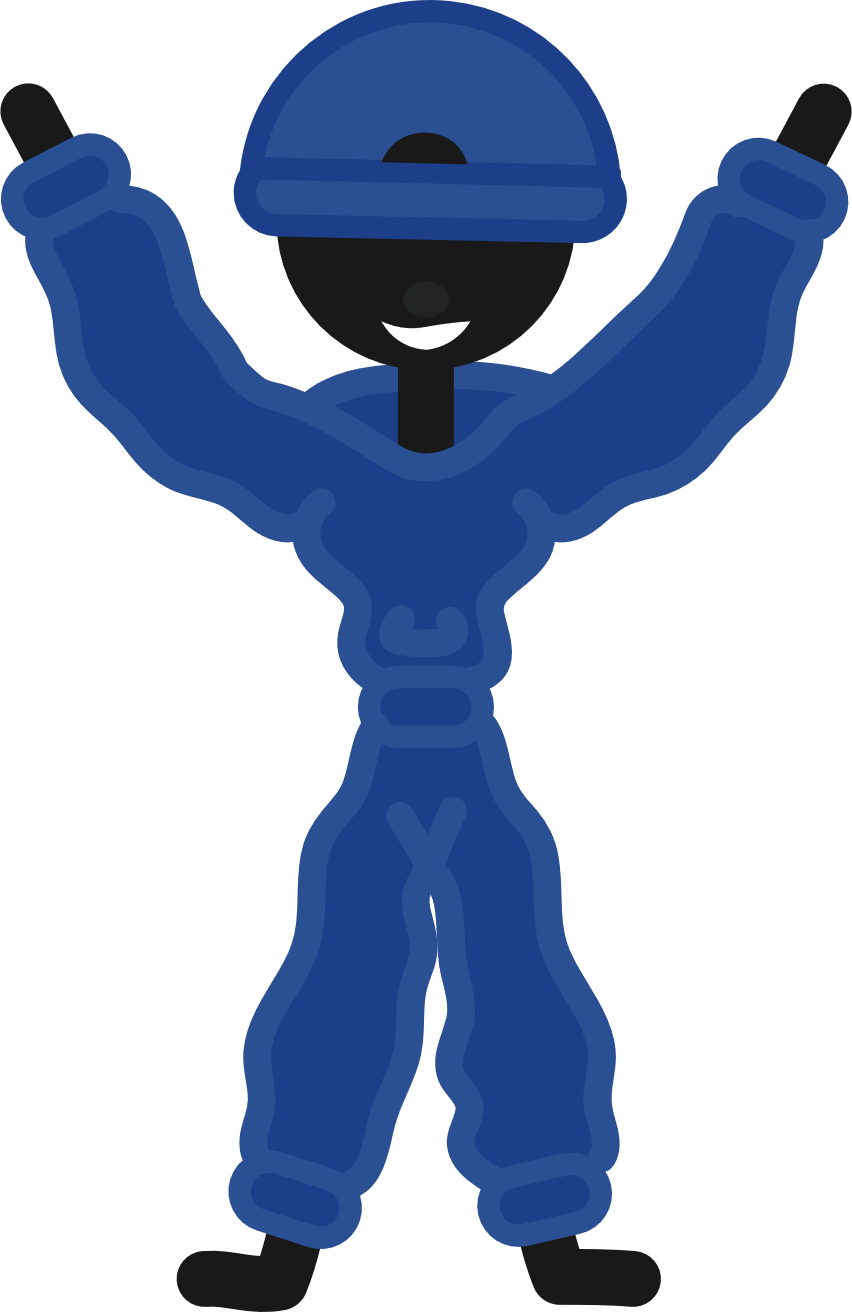 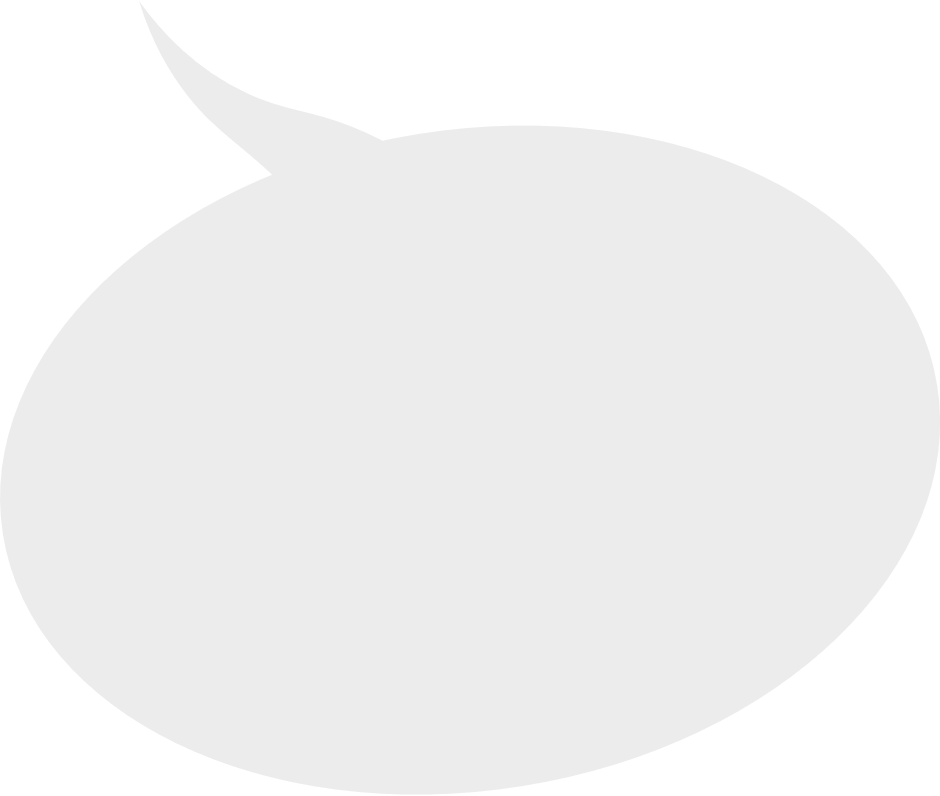 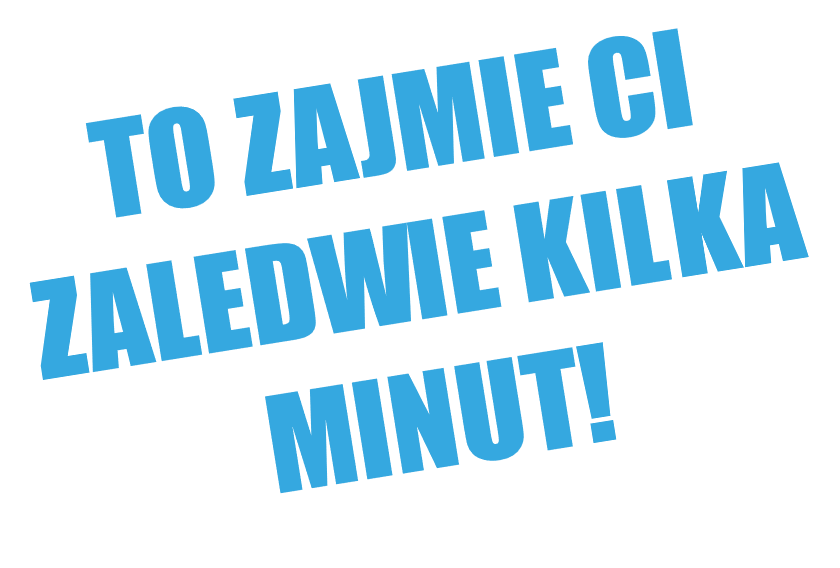 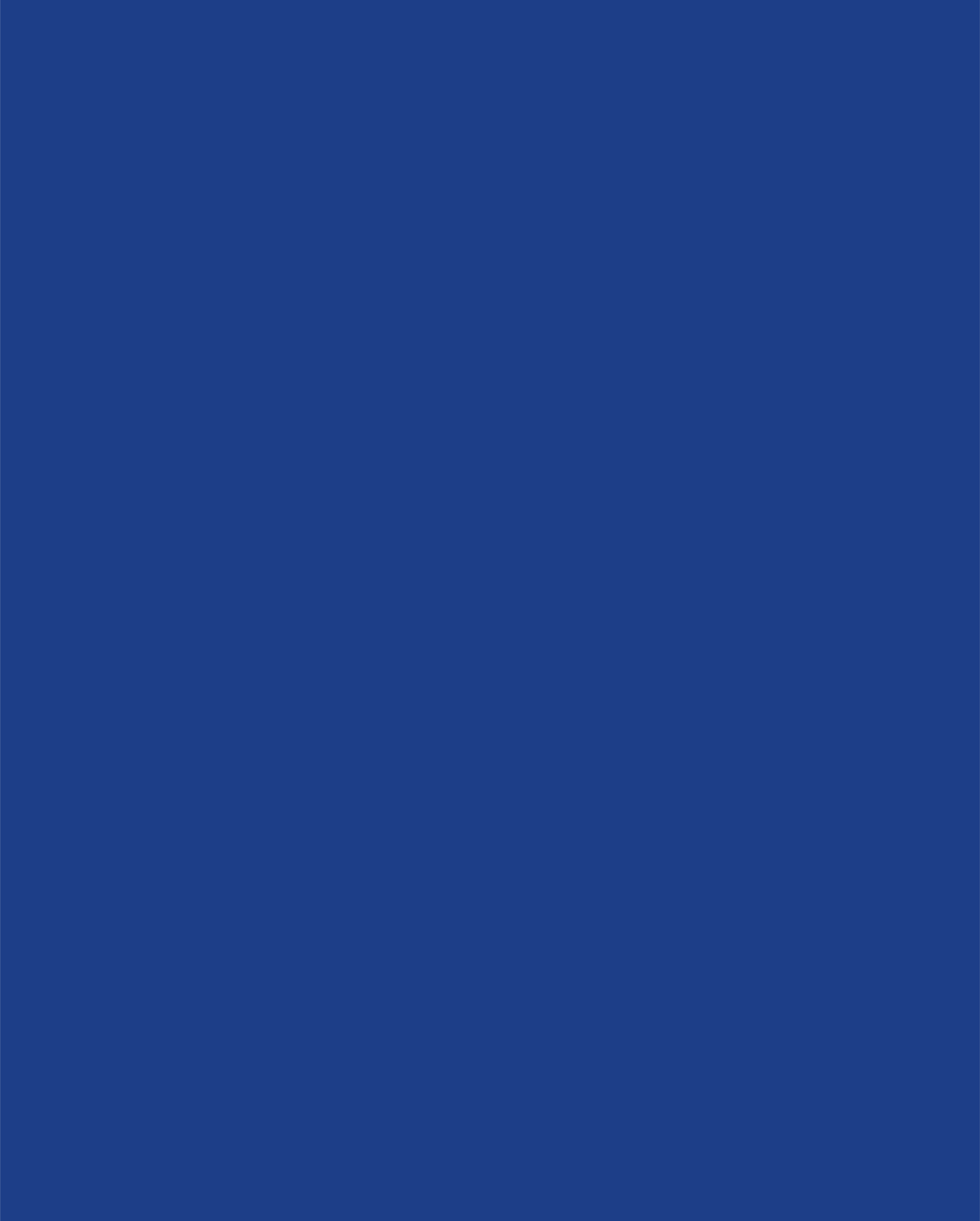 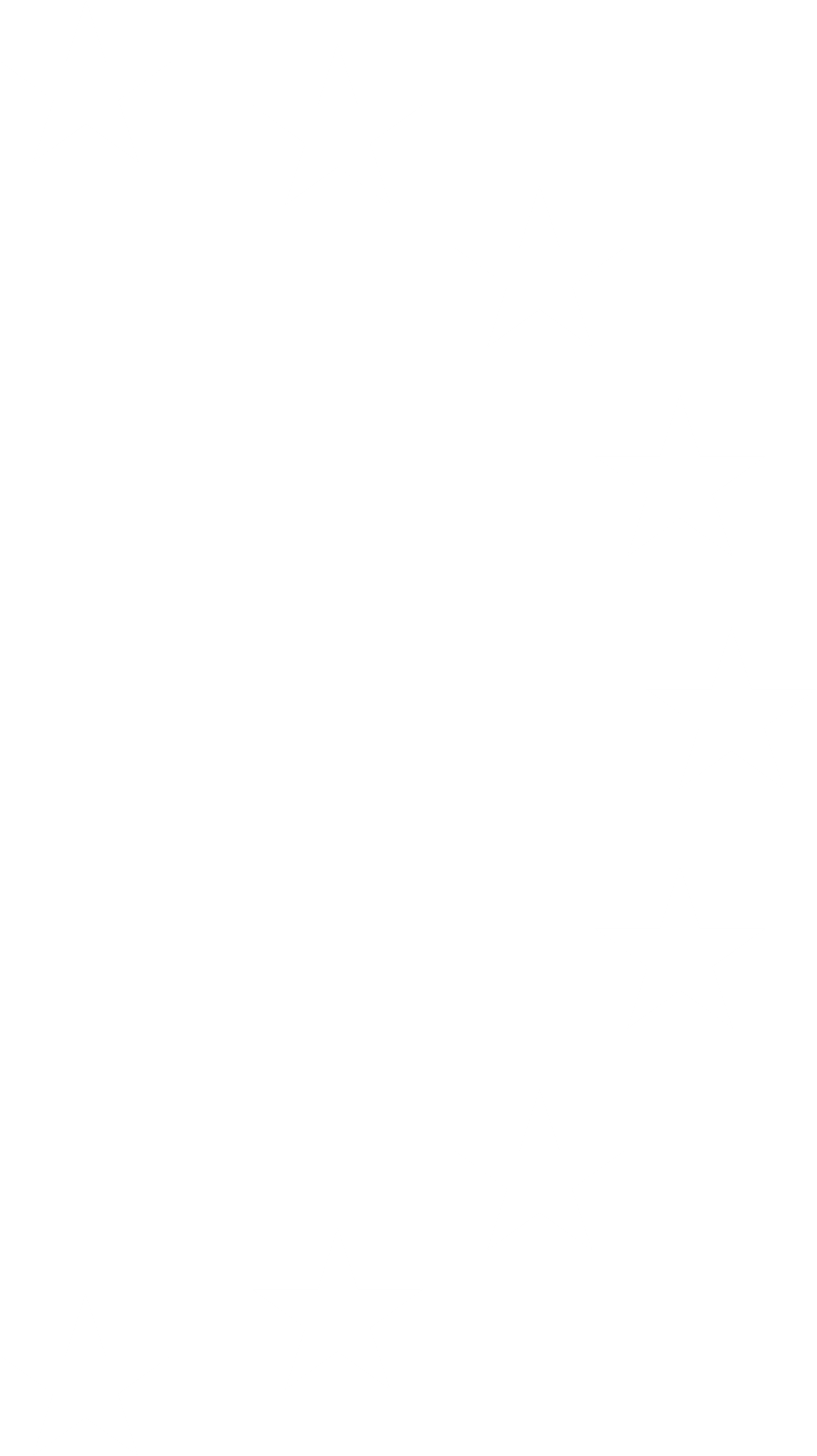 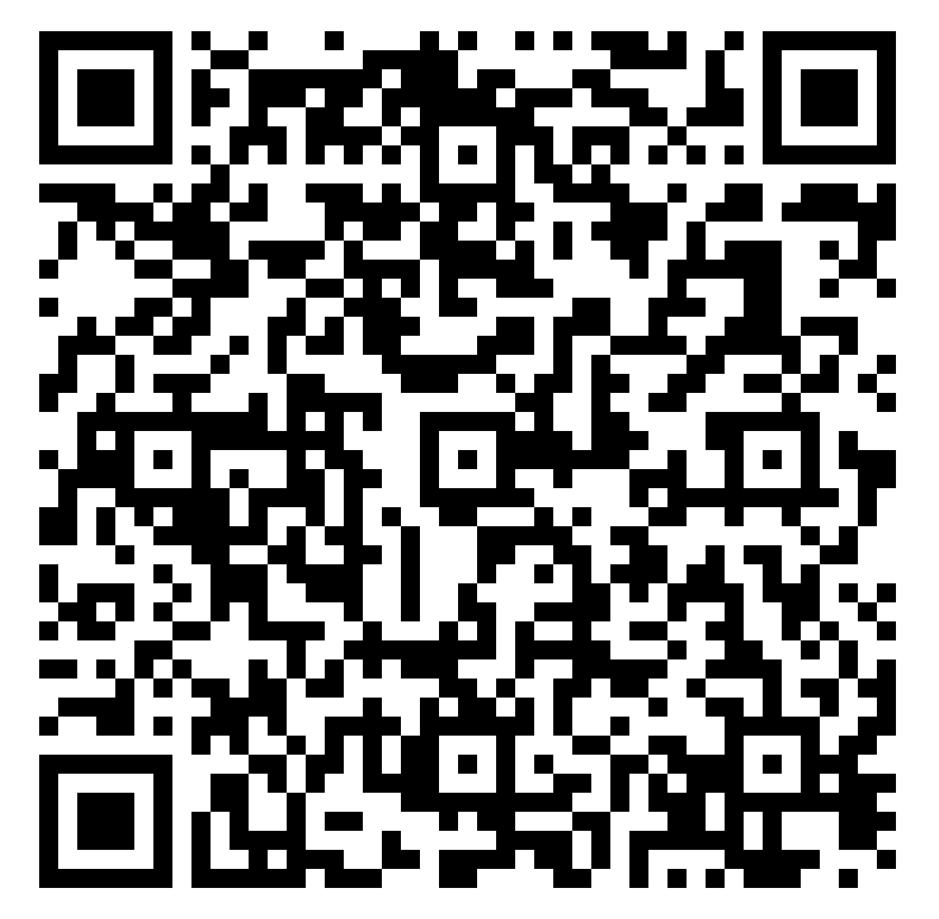 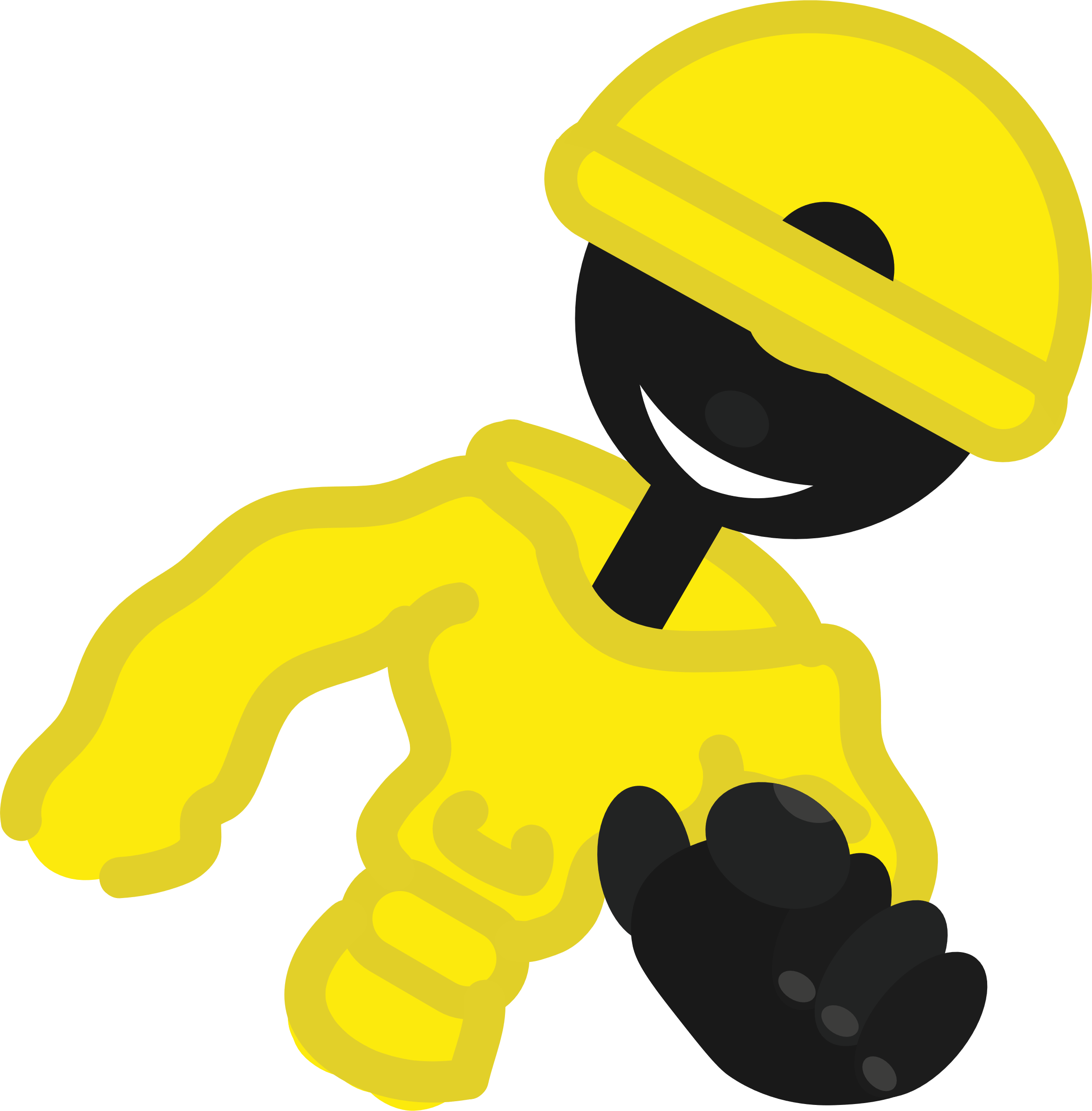 WEŹ UDZIAŁ W ANKIECIE DOTYCZĄCEJ
WYBORÓW DO PARLAMENTU EUROPEJSKIEGO
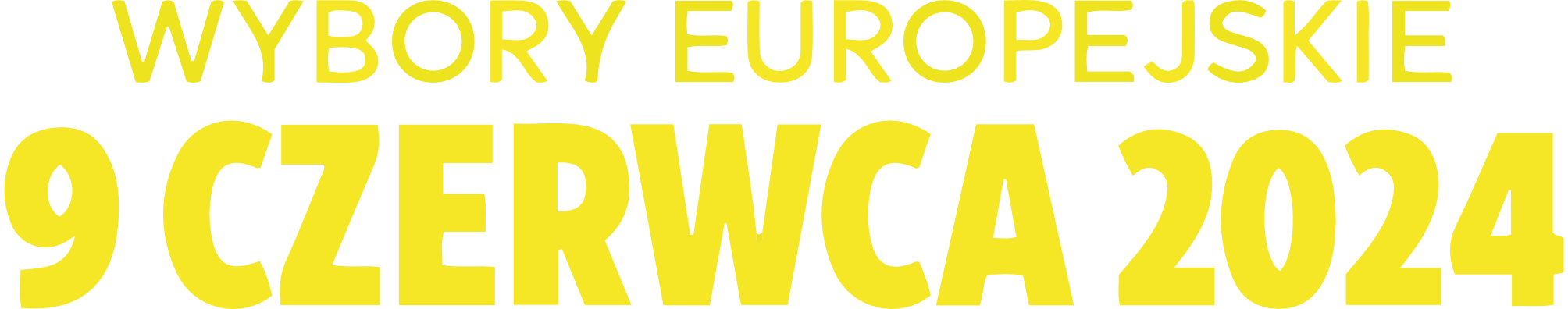 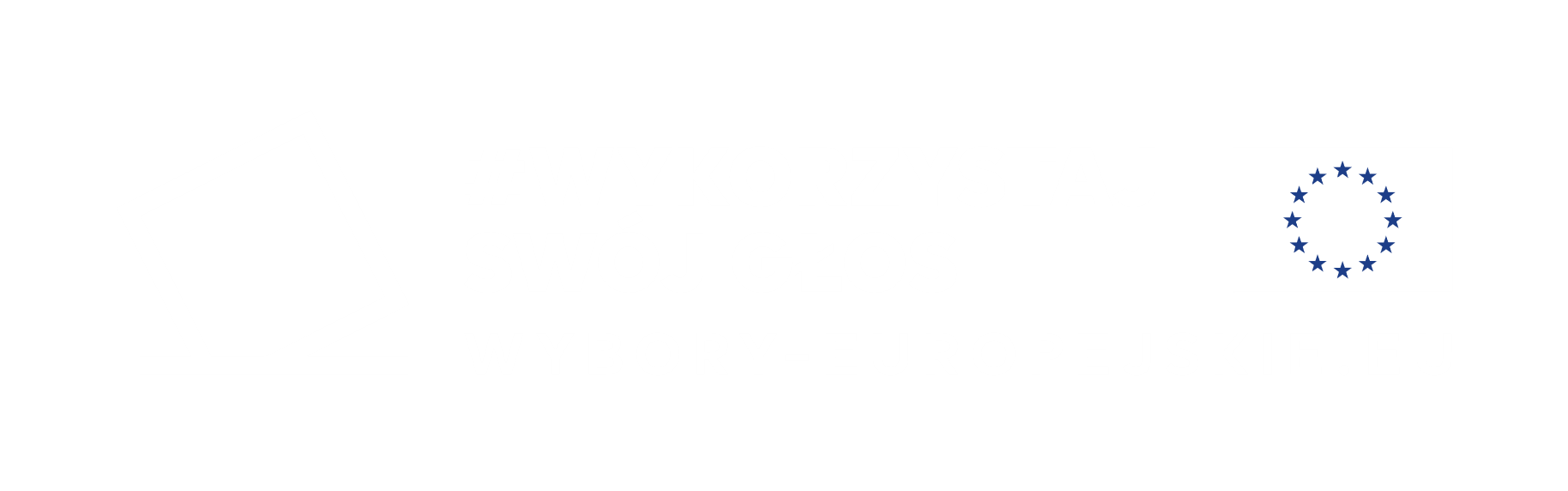